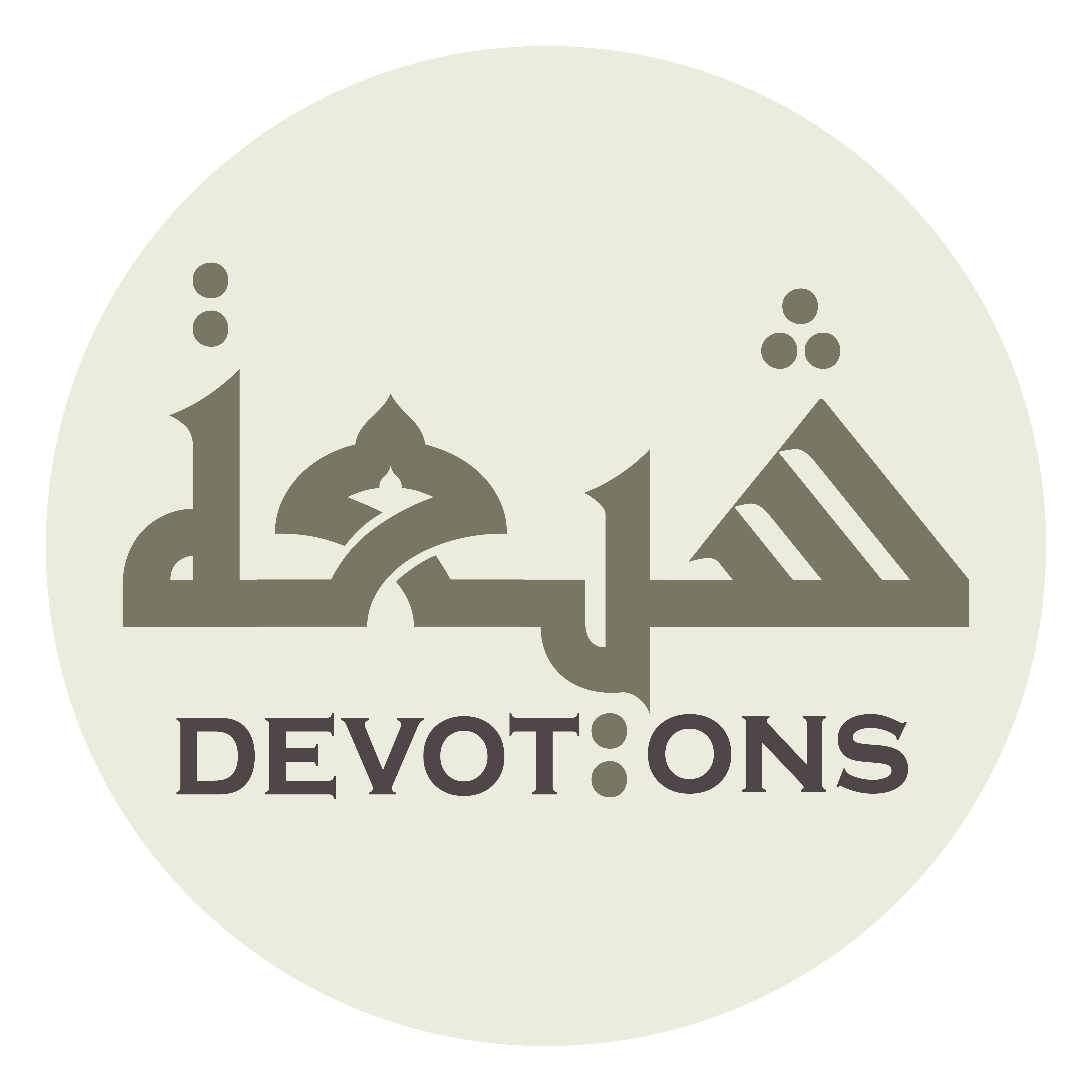 12th Imam Ziarat
اَللّٰهُمَّ بَلِّغْ مَوْلَايَ صَاحِبَ الزَّمَانِ
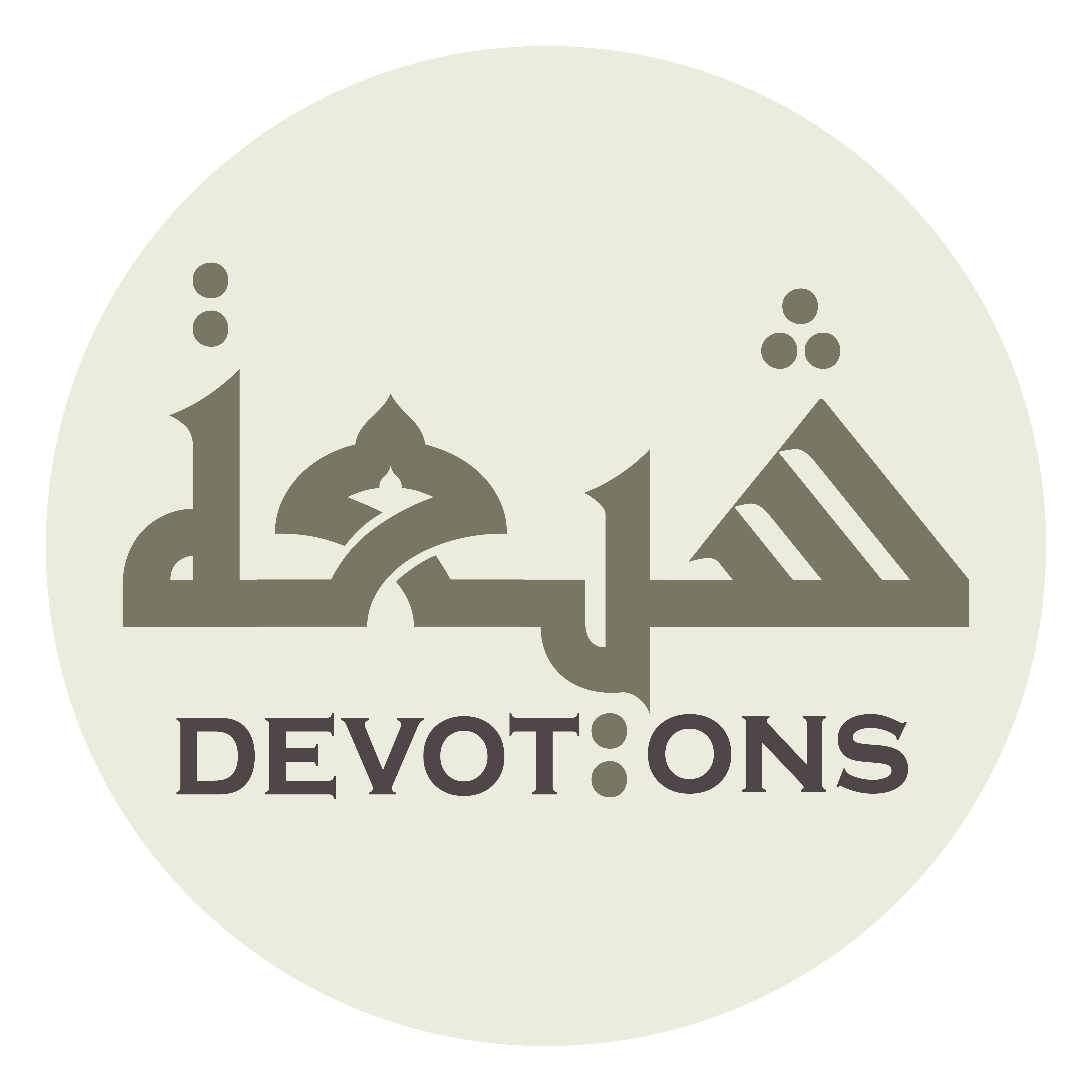 اَللّٰهُمَّ بَلِّغْ مَوْلَايَ صَاحِبَ الزَّمَانِ

allāhumma balligh mawlāya ṣāḥibaz zamān

O Allah, (please) convey to my master the Patron of the Age,
12th Imam Ziarat
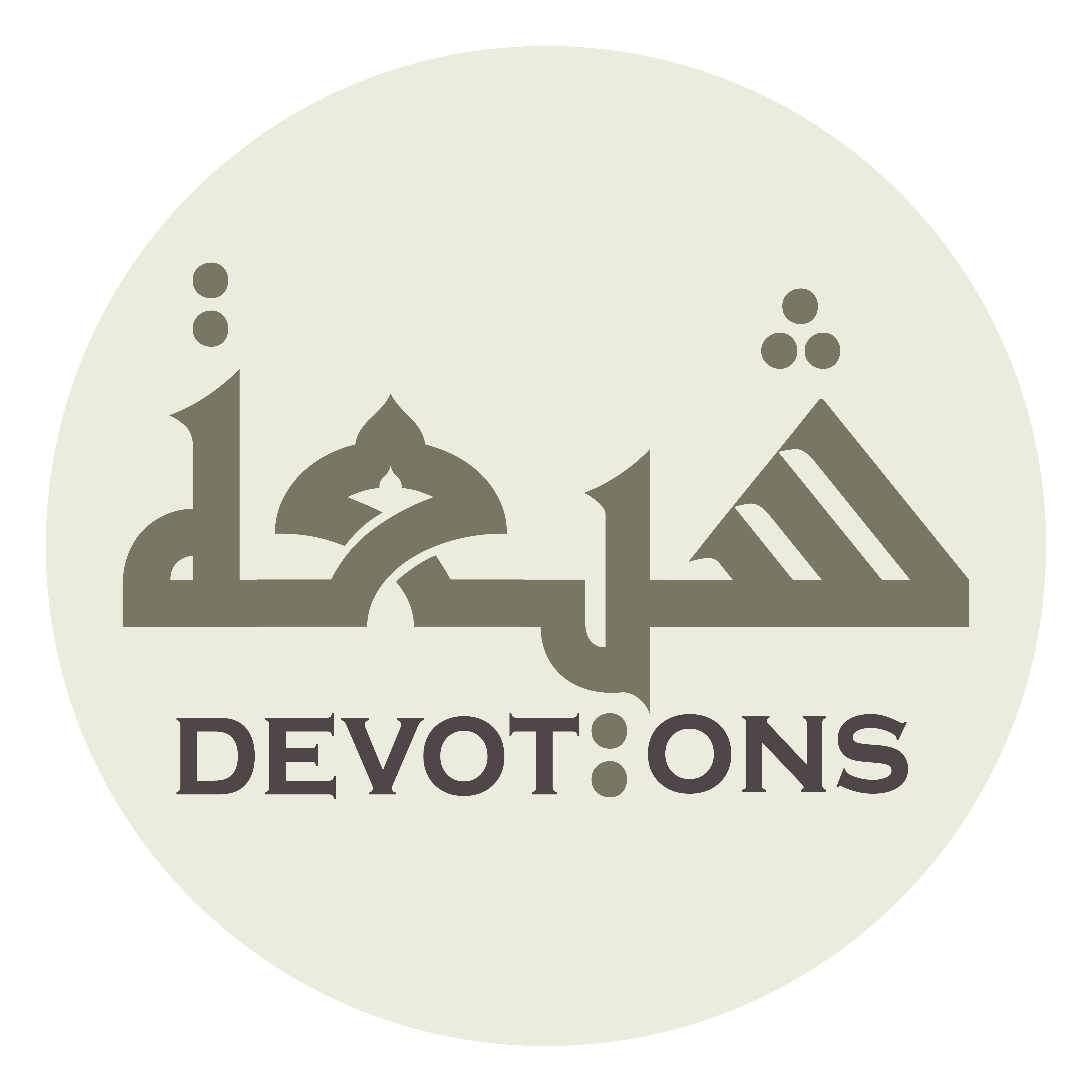 صَلَوَاتُ اللَّهِ عَلَيْهِ

ṣalawātullāhi `alayh

Allah’s blessings be upon him,
12th Imam Ziarat
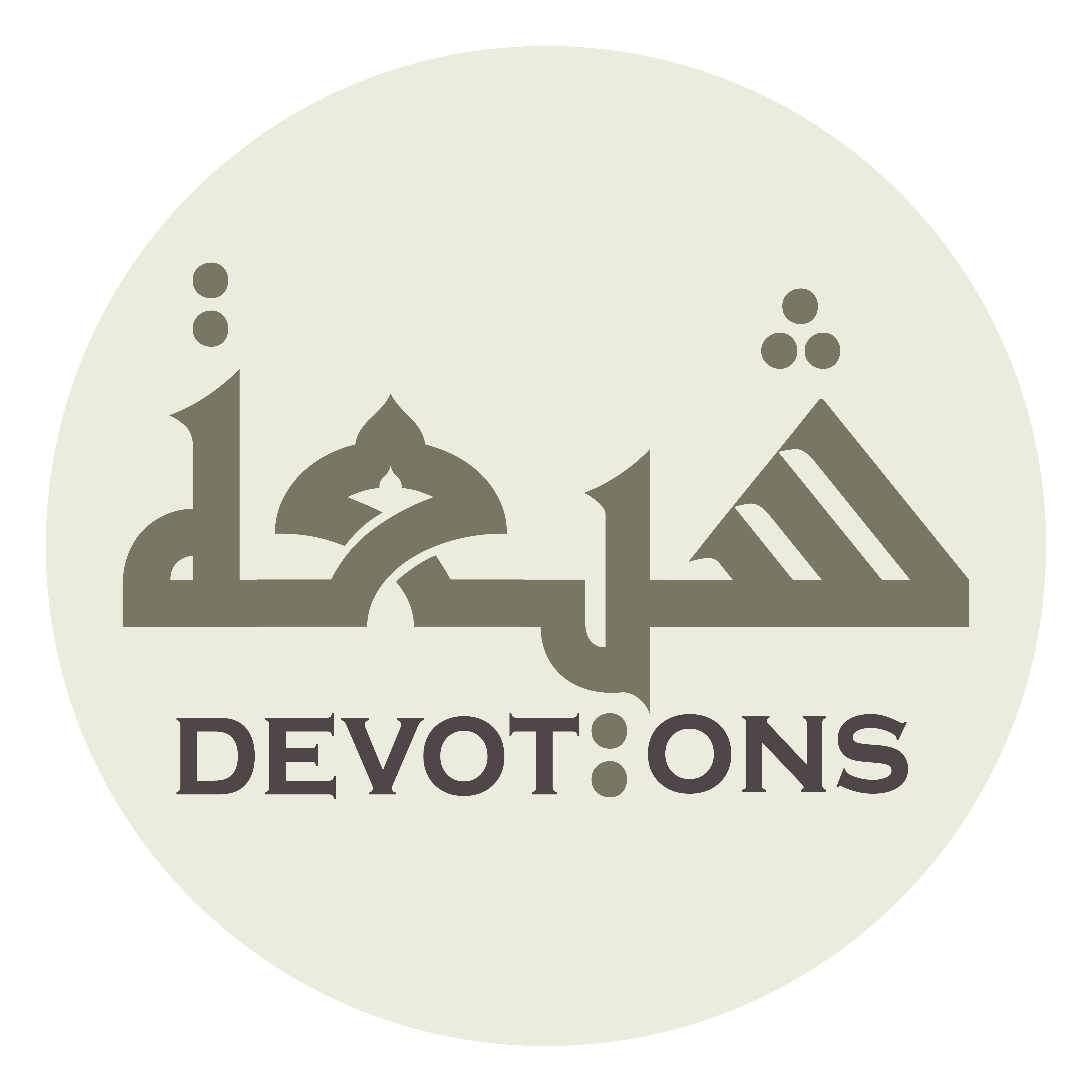 عَنْ جَمِيْعِ الْمُؤْمِنِيْنَ وَالْمُؤْمِنَاتِ

`an jamī`il mu-minīna walmu-mināt

on behalf of all the believing men and women
12th Imam Ziarat
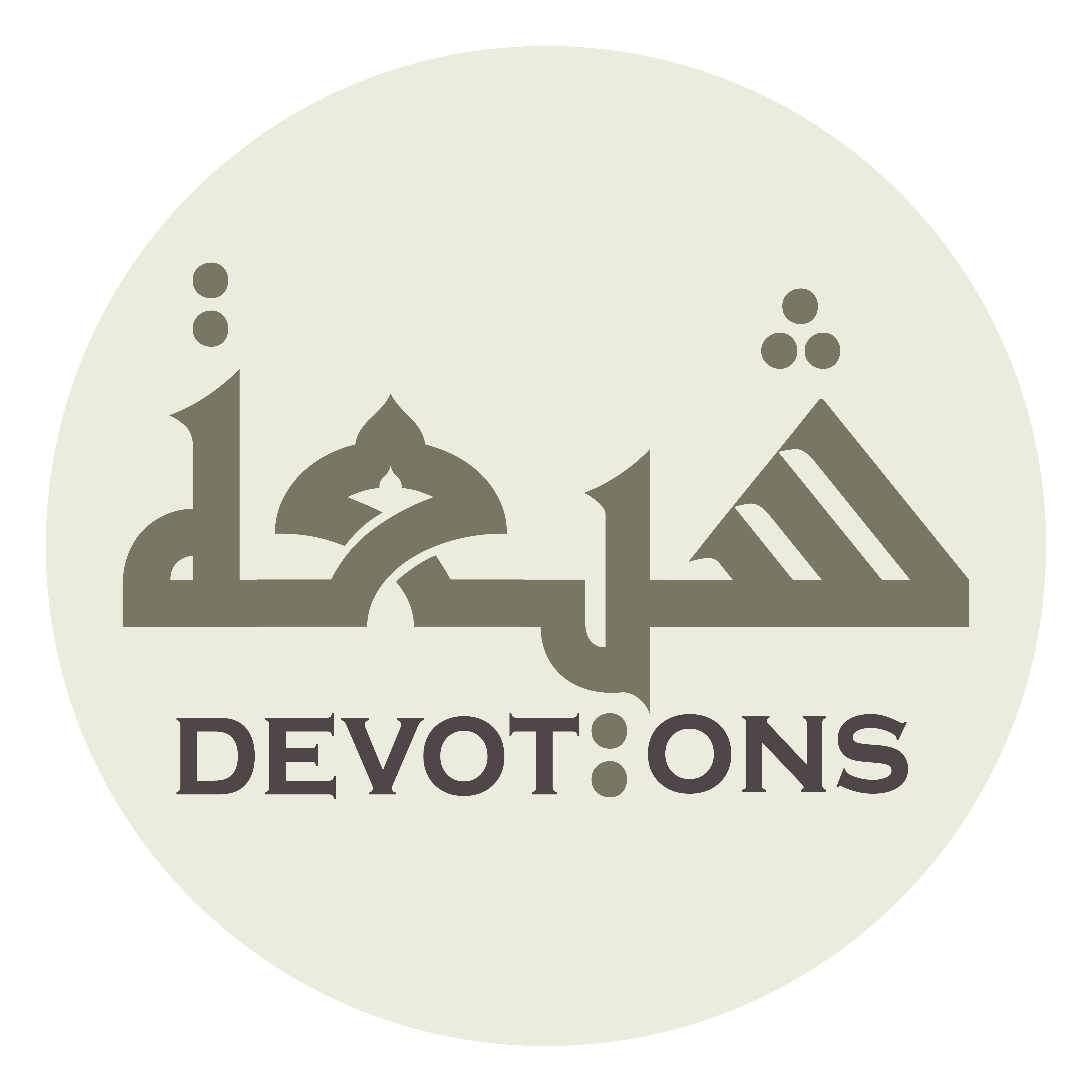 ْفِيْ مَشَارِقِ الْأَرْضِ وَمَغَارِبِهَا

fī mashāriqil ar-ḍi wamaghāribihā

in the east and west sides of the earth,
12th Imam Ziarat
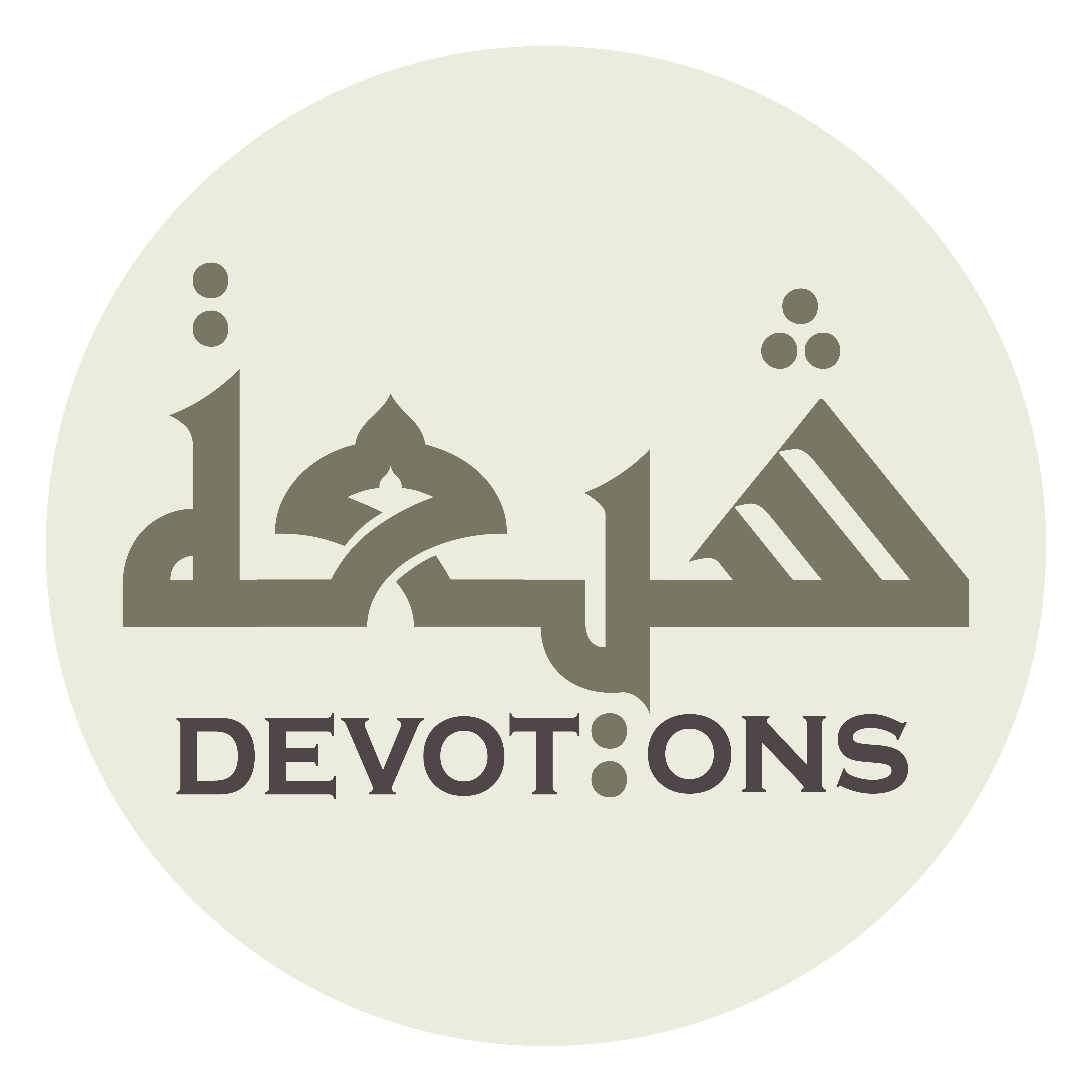 وَبَرِّهَا وَبَحْرِهَا

wabarrihā wabaḥrihā

in its lands and oceans,
12th Imam Ziarat
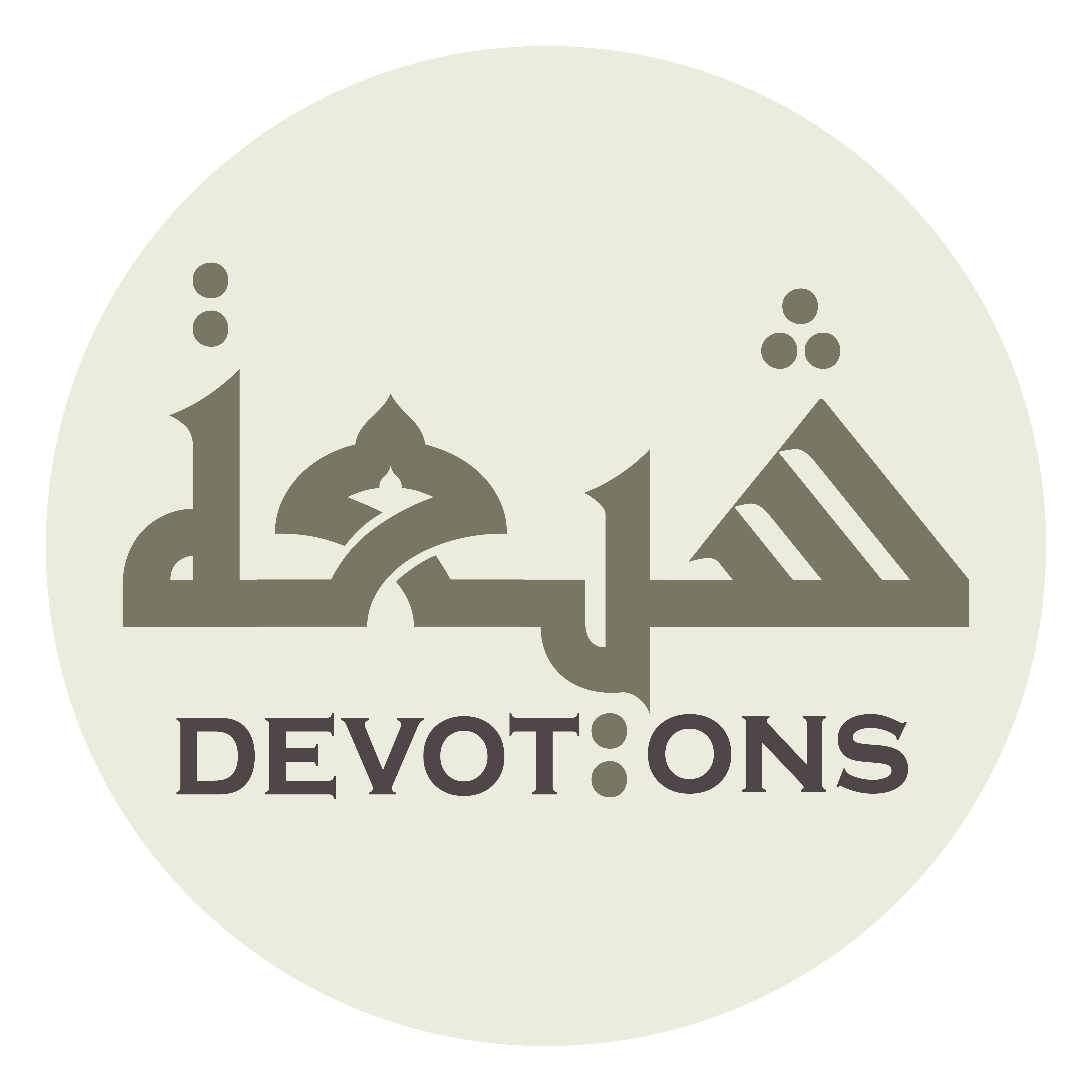 وَسَهْلِهَا وَجَبَلِهَا

wasahlihā wajabalihā

in its plains and mountains,
12th Imam Ziarat
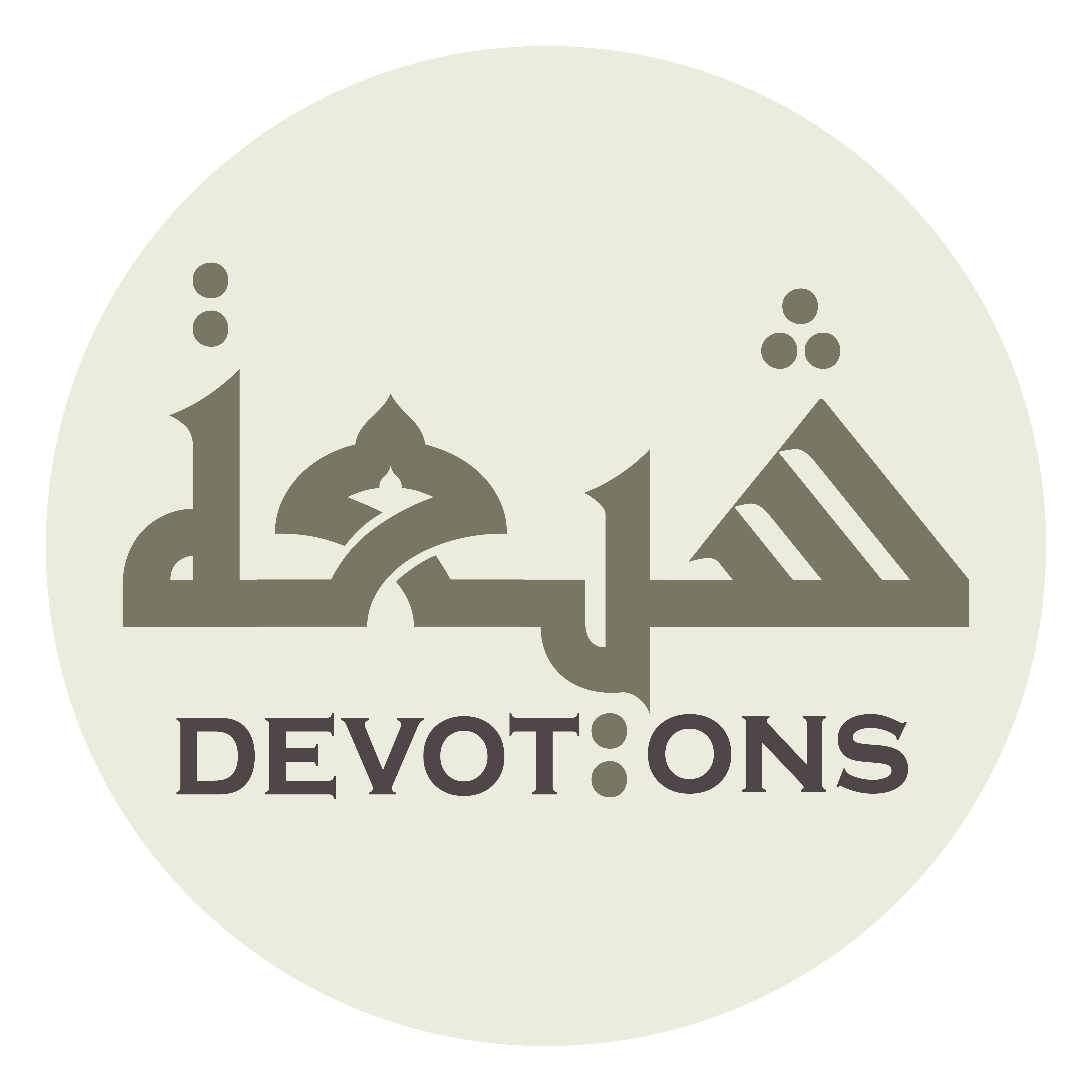 حَيِّهِمْ وَمَيِّتِهِمْ

ḥayyihim wamayyitihim

and both the alive and the dead,
12th Imam Ziarat
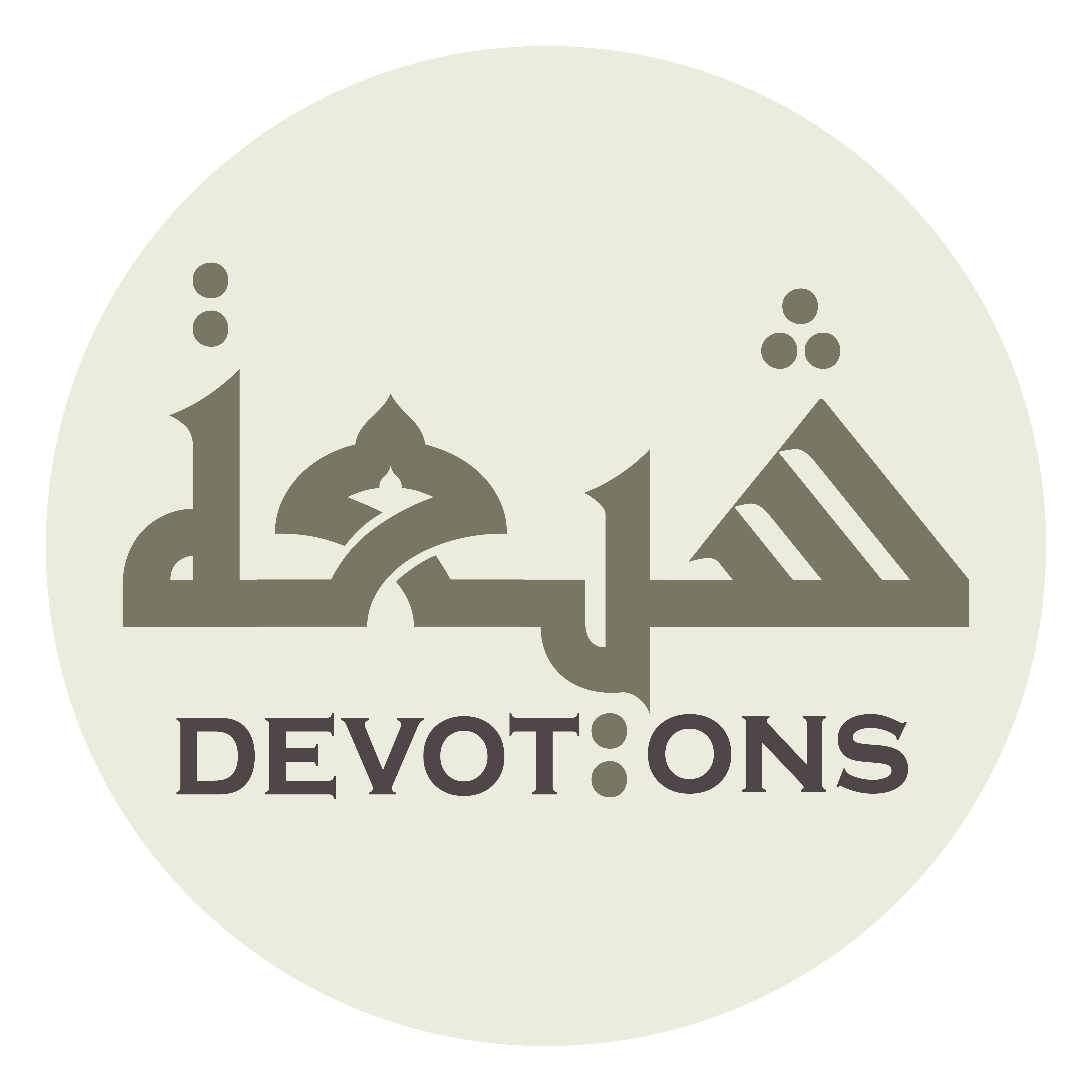 وَعَنْ وَالِدَيَّ وَوُلْدِيْ وَعَنِّي

wa`an wālidayya wawuldī wa`annī

and on behalf of my parents, my descendants, and me,
12th Imam Ziarat
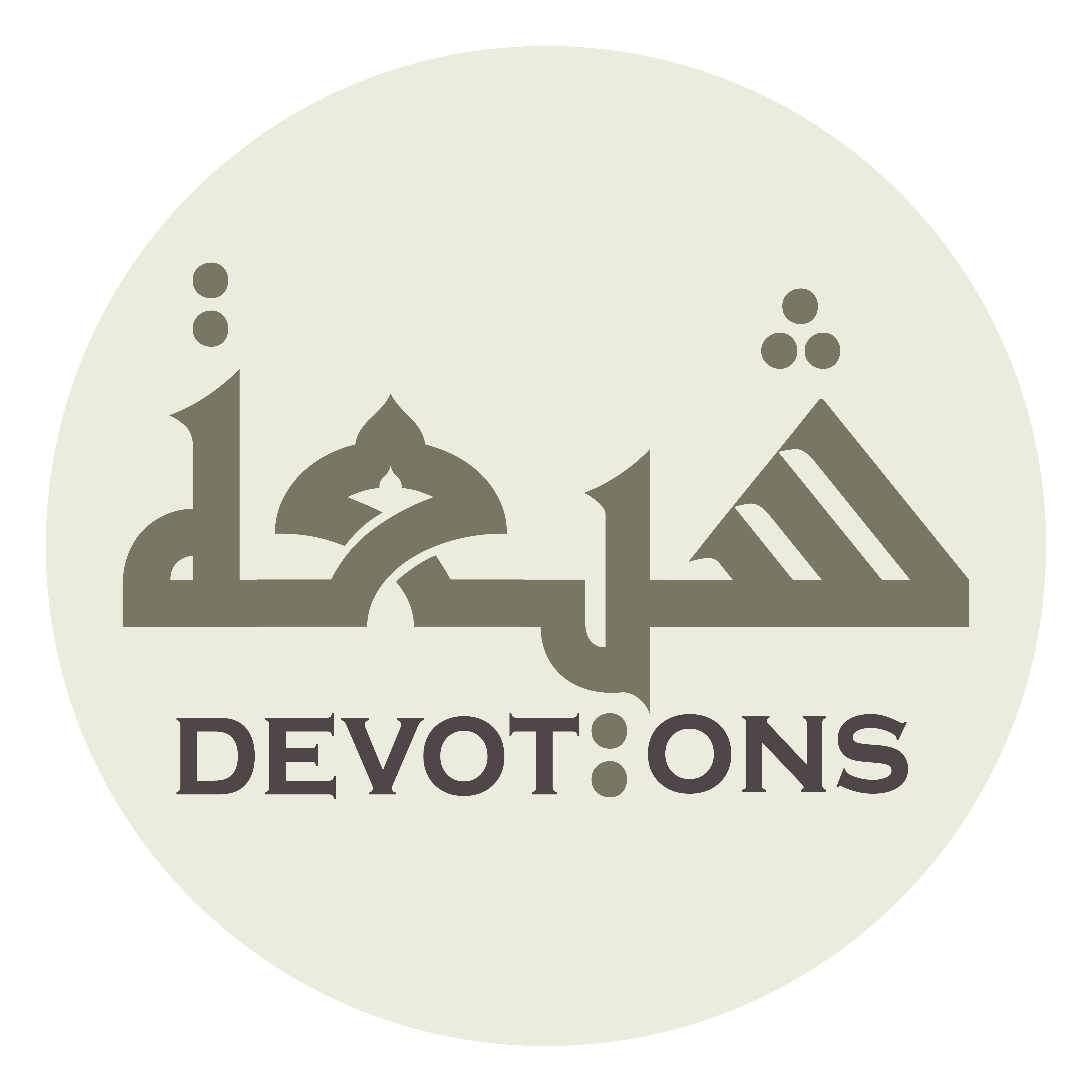 مِنَ الصَّلَوَاتِ وَالتَّحِيَّاتِ

minaṣ ṣalawāti wat taḥiyyāt

(convey to him) such blessings and greetings
12th Imam Ziarat
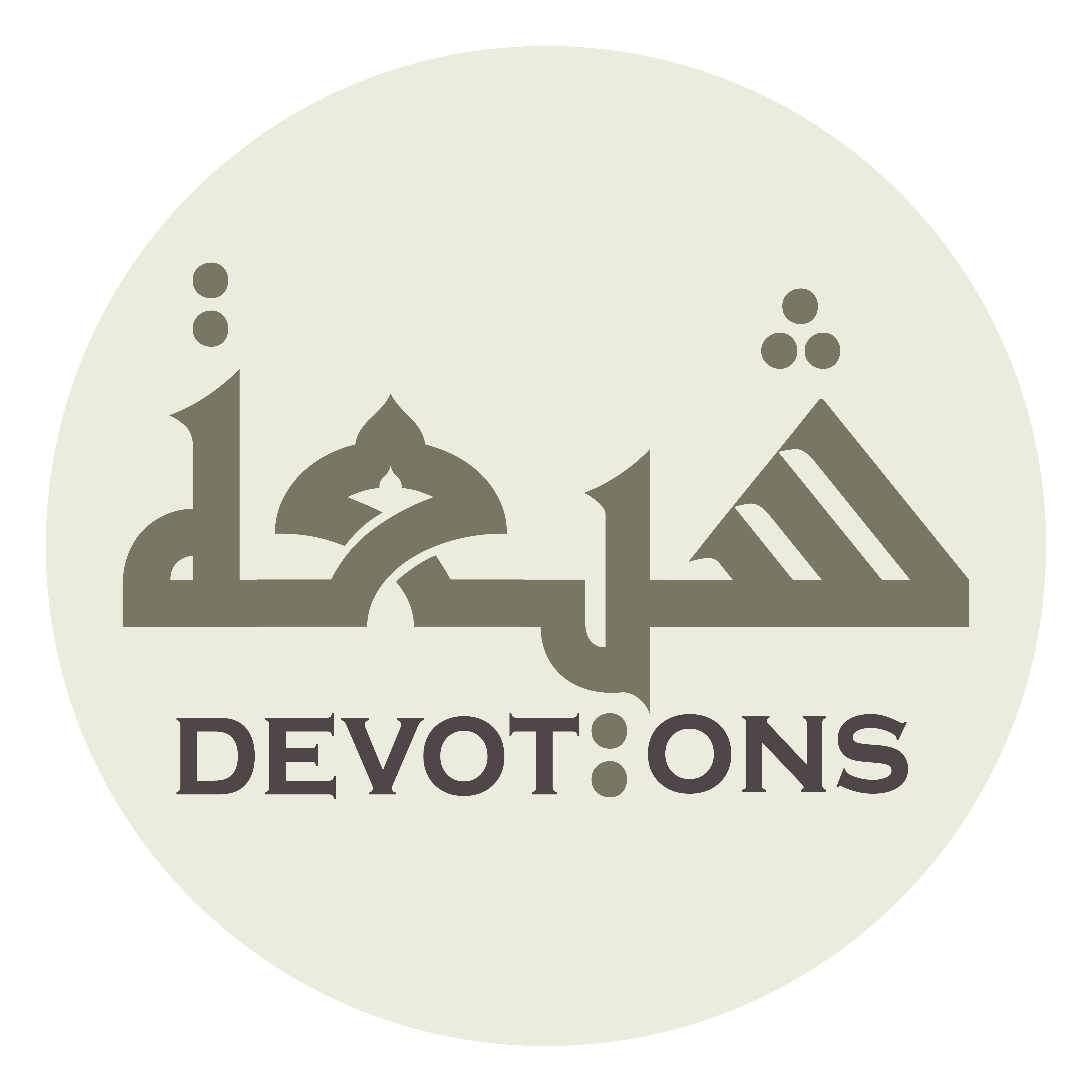 زِنَةَ عَرْشِ اللَّهِ

zinata `ar-shillāh

that are as heavy as the measure of the Throne of Allah,
12th Imam Ziarat
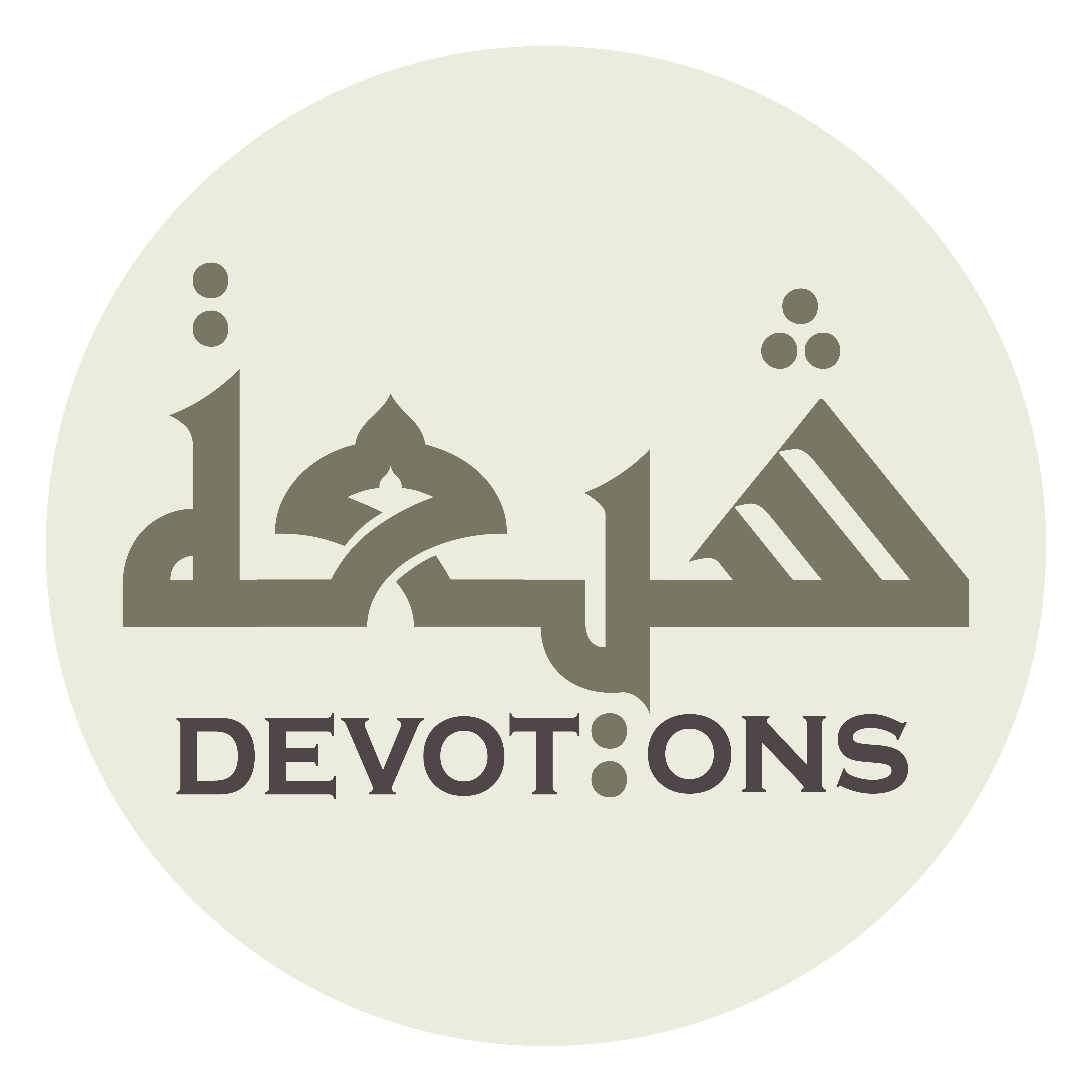 وَمِدَادَ كَلِمَاتِهِ

wamidāda kalimātih

as much as the ink of His words,
12th Imam Ziarat
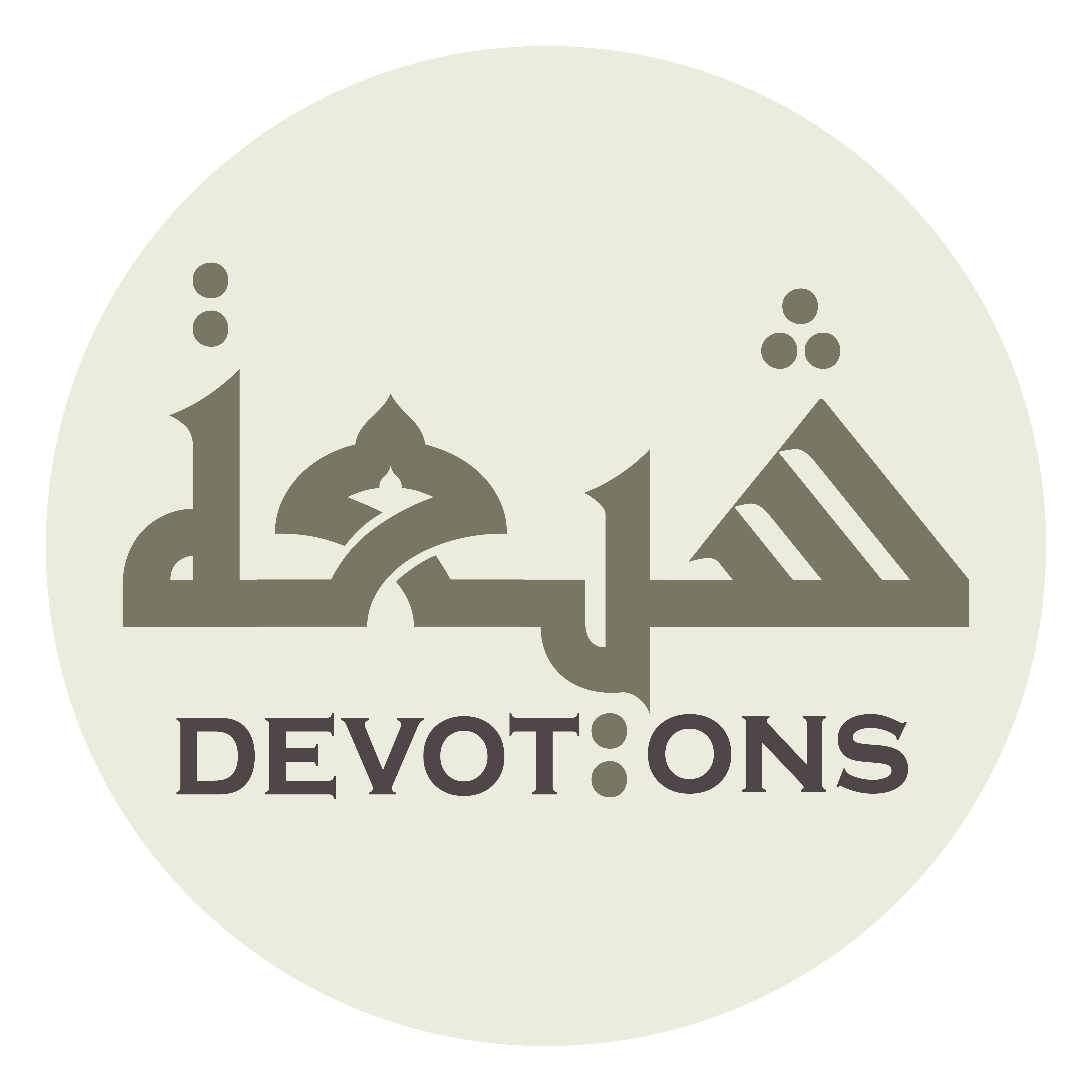 وَمُنْتَهىٰ رِضَاهُ

wamuntahā riḍāh

as endless as His pleasure,
12th Imam Ziarat
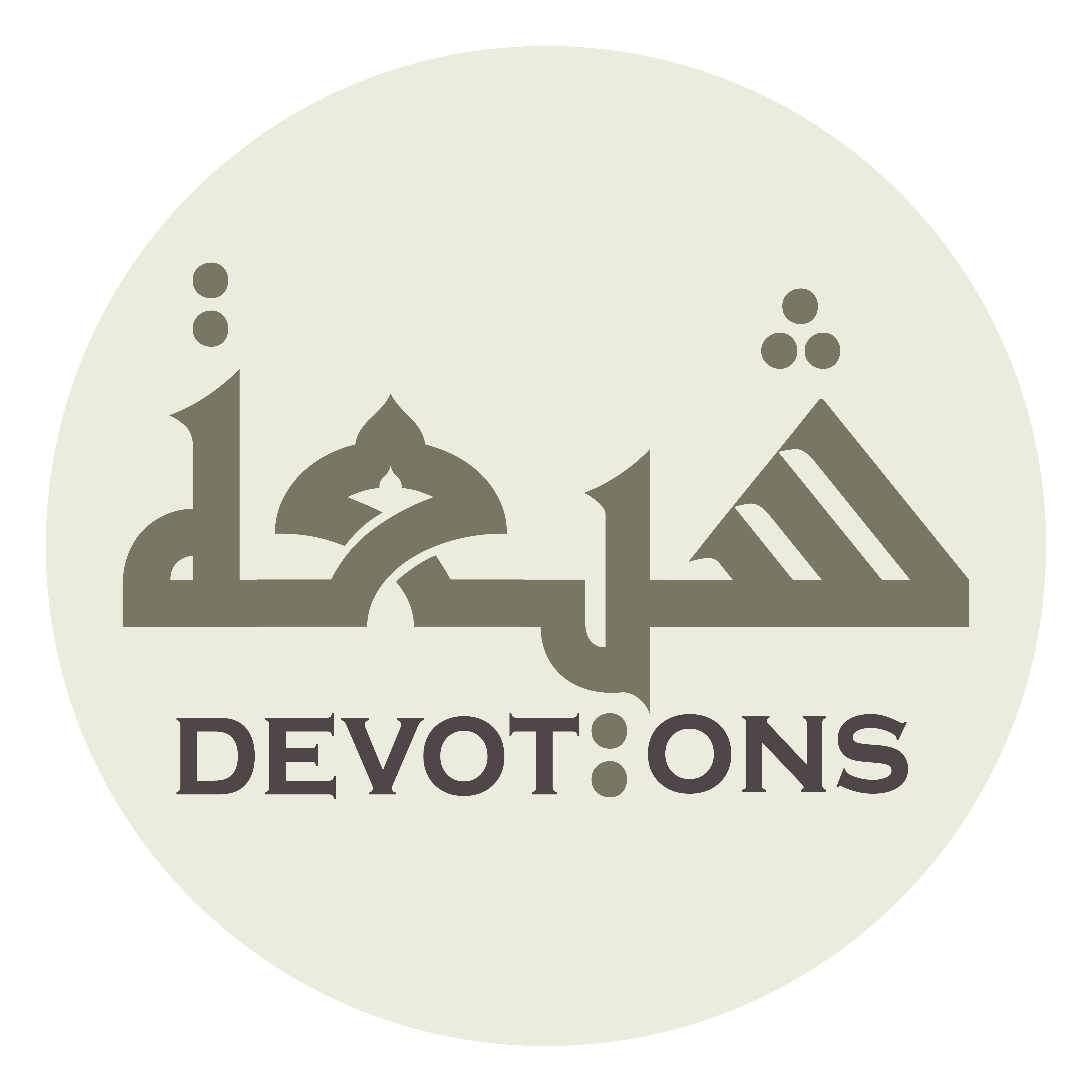 وَعَدَدَ مَا أَحْصَاهُ كِتَابُهُ

wa`adada mā aḥṣāhu kitābuh

and as many as all that which has been calculated by His Books
12th Imam Ziarat
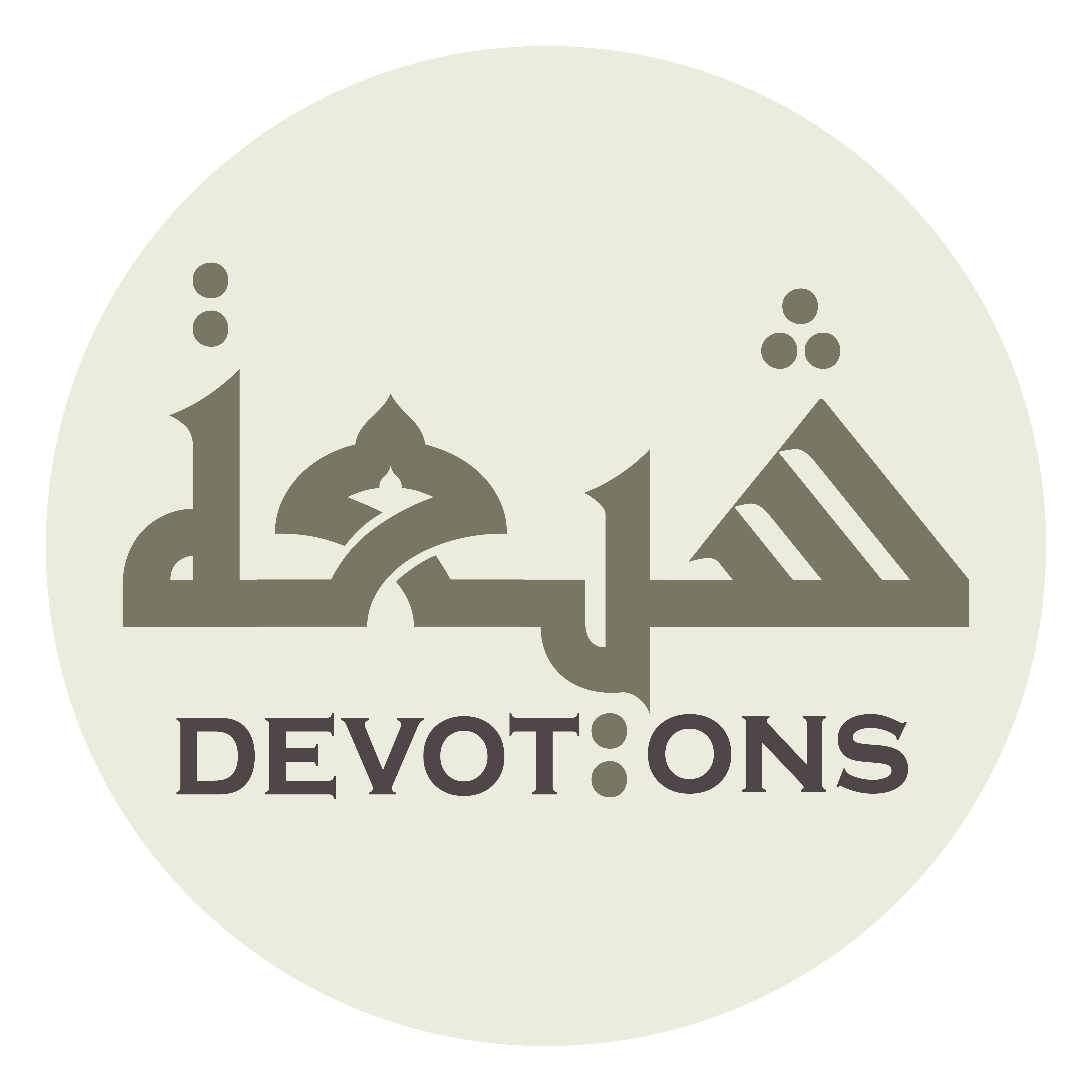 وَأَحَاطَ بِهِ عِلْمُهُ

wa-aḥāṭa bihi `ilmuh

and comprehended by His knowledge.
12th Imam Ziarat
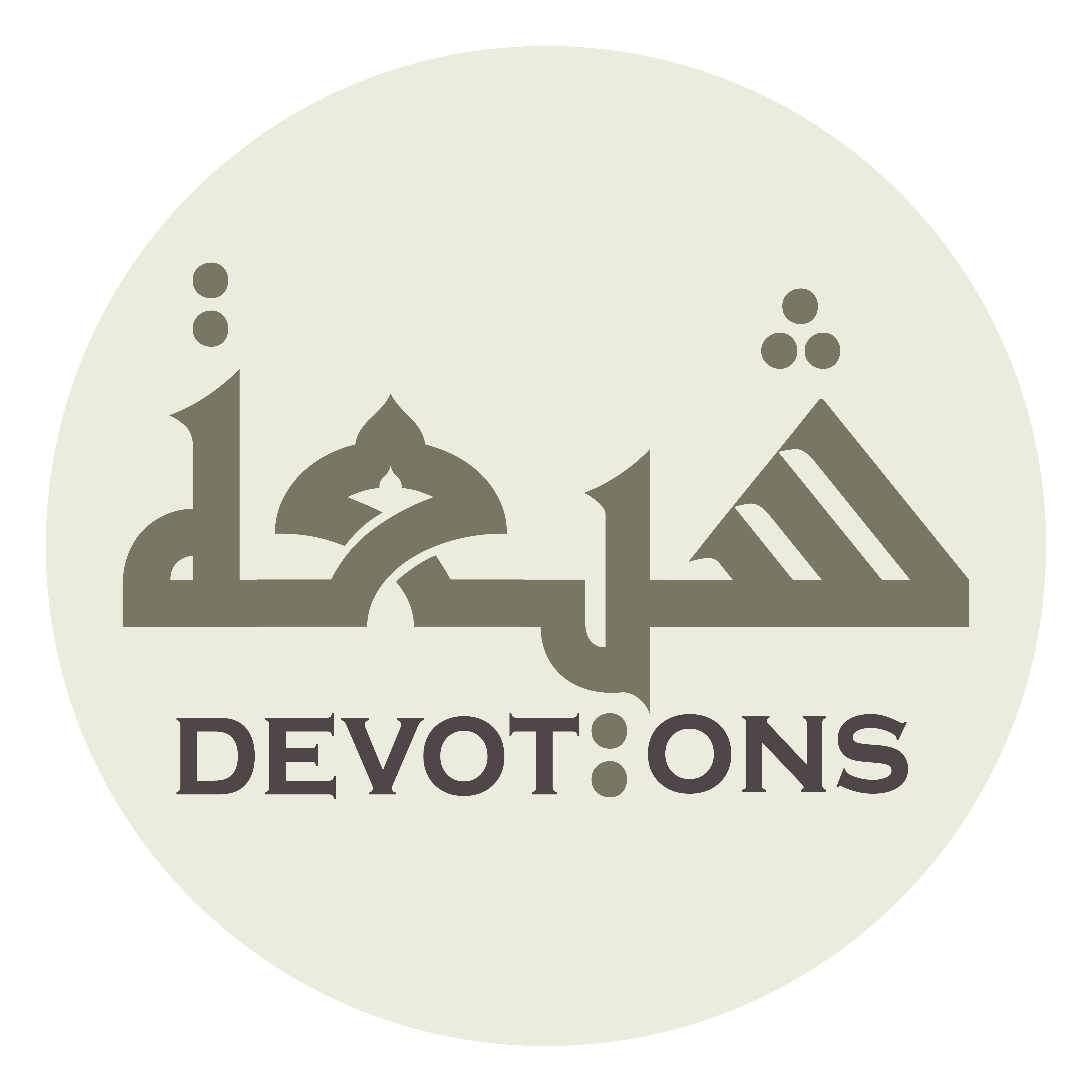 اَللّٰهُمَّ إِنِّيْ أُجَدِّدُ لَهُ

allāhumma innī ujaddidu lah

O Allah, I update to him
12th Imam Ziarat
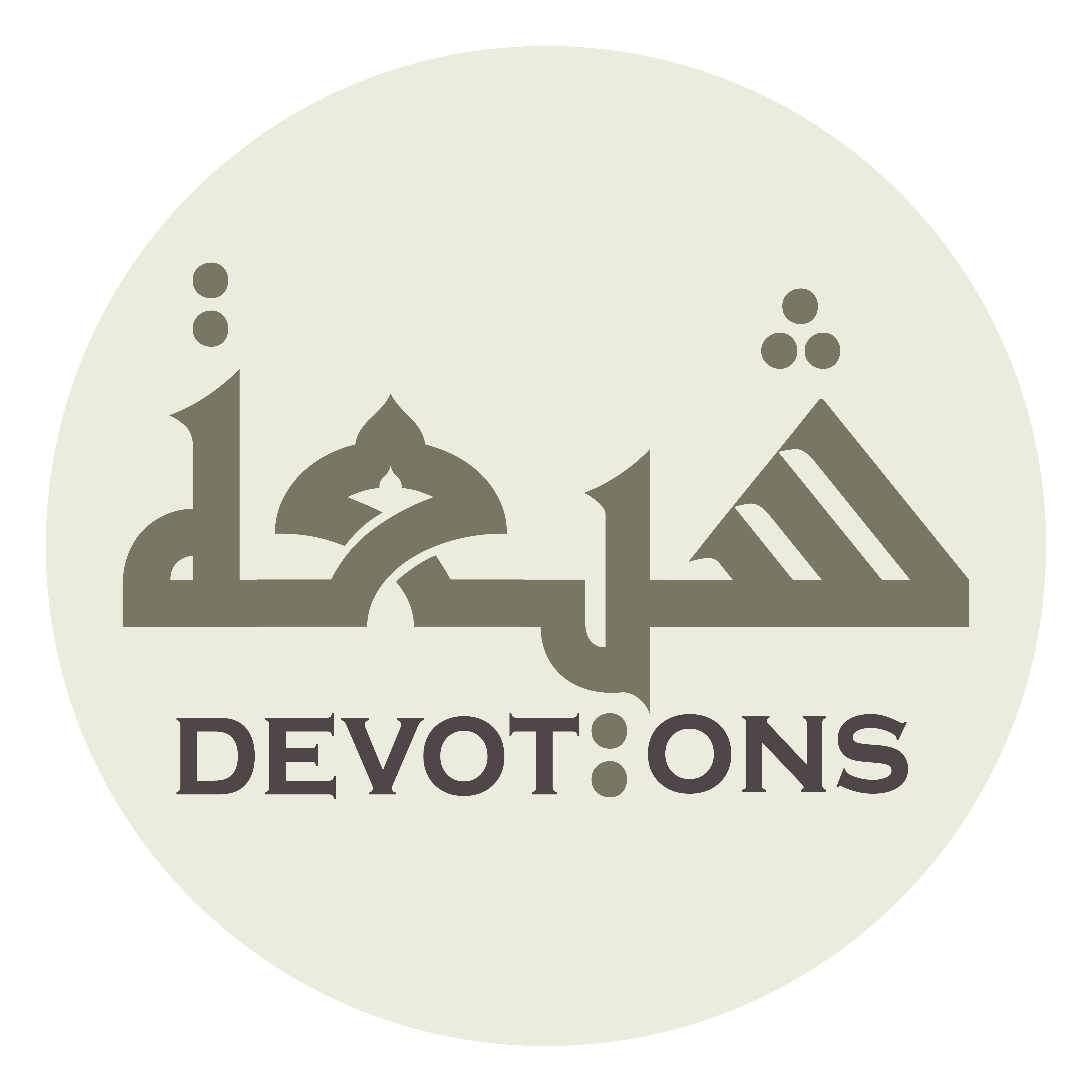 ْفِيْ هٰذَا الْيَوْمِ

fī hādhal yawm

on this day
12th Imam Ziarat
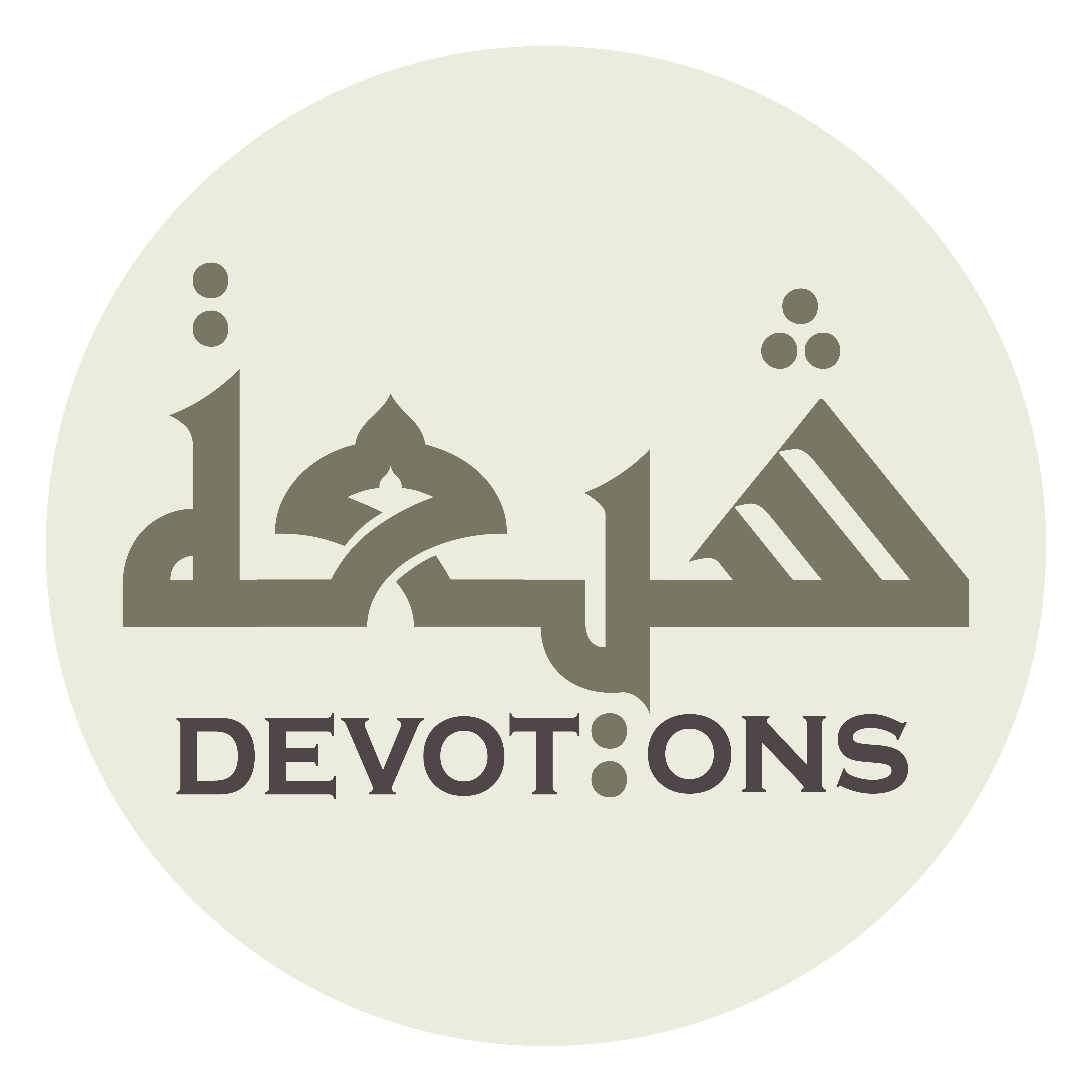 وَْفِيْ كُلِّ يَوْمٍ

wafī kulli yawm

and on all days
12th Imam Ziarat
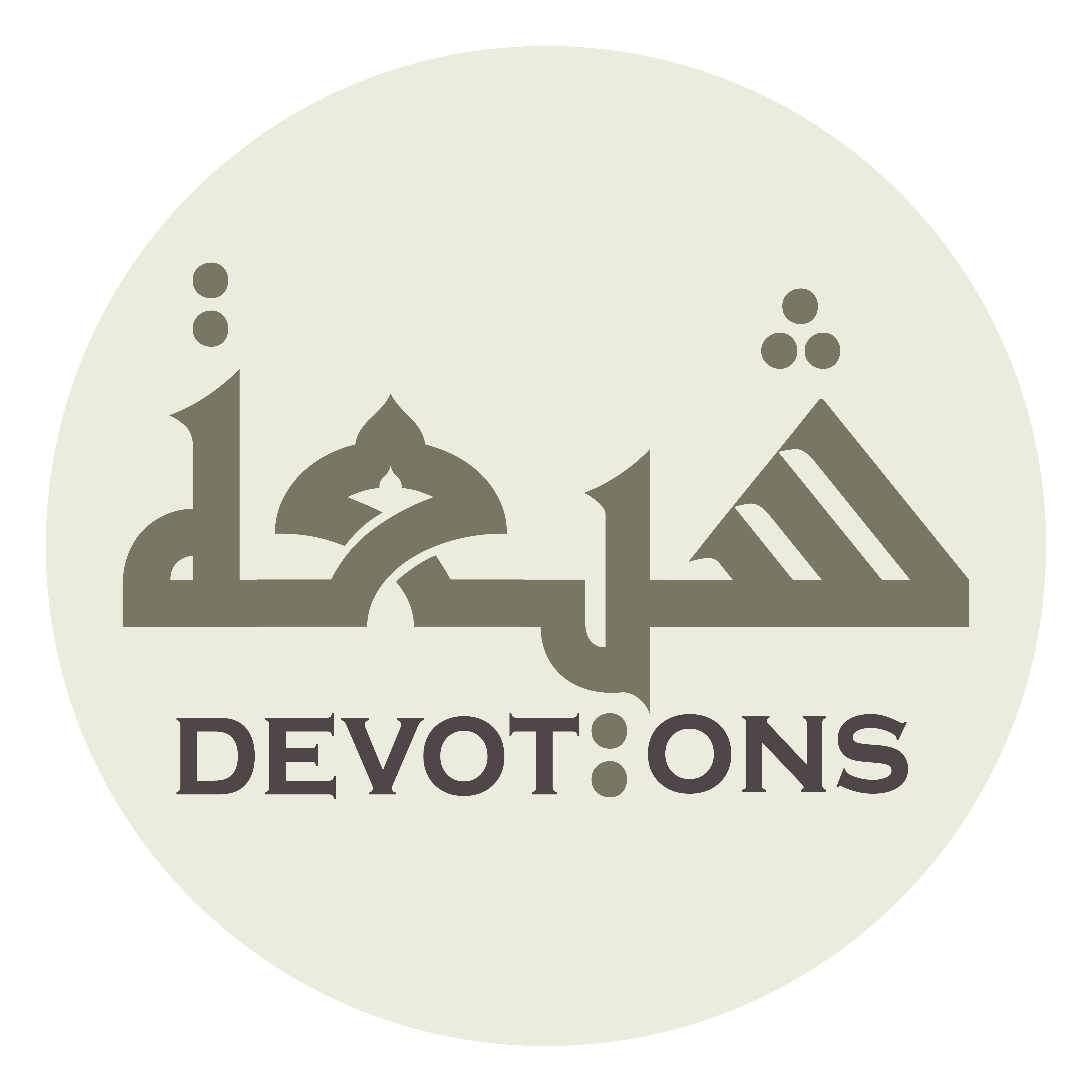 عَهْدًا وَعَقْدًا وَبَيْعَةً فِيْ رَقَبَتِي

`ahdan wa`aqdan wabay`atan fī raqabatī

a pledge, a covenant, and an allegiance to which I commit up to my neck.
12th Imam Ziarat
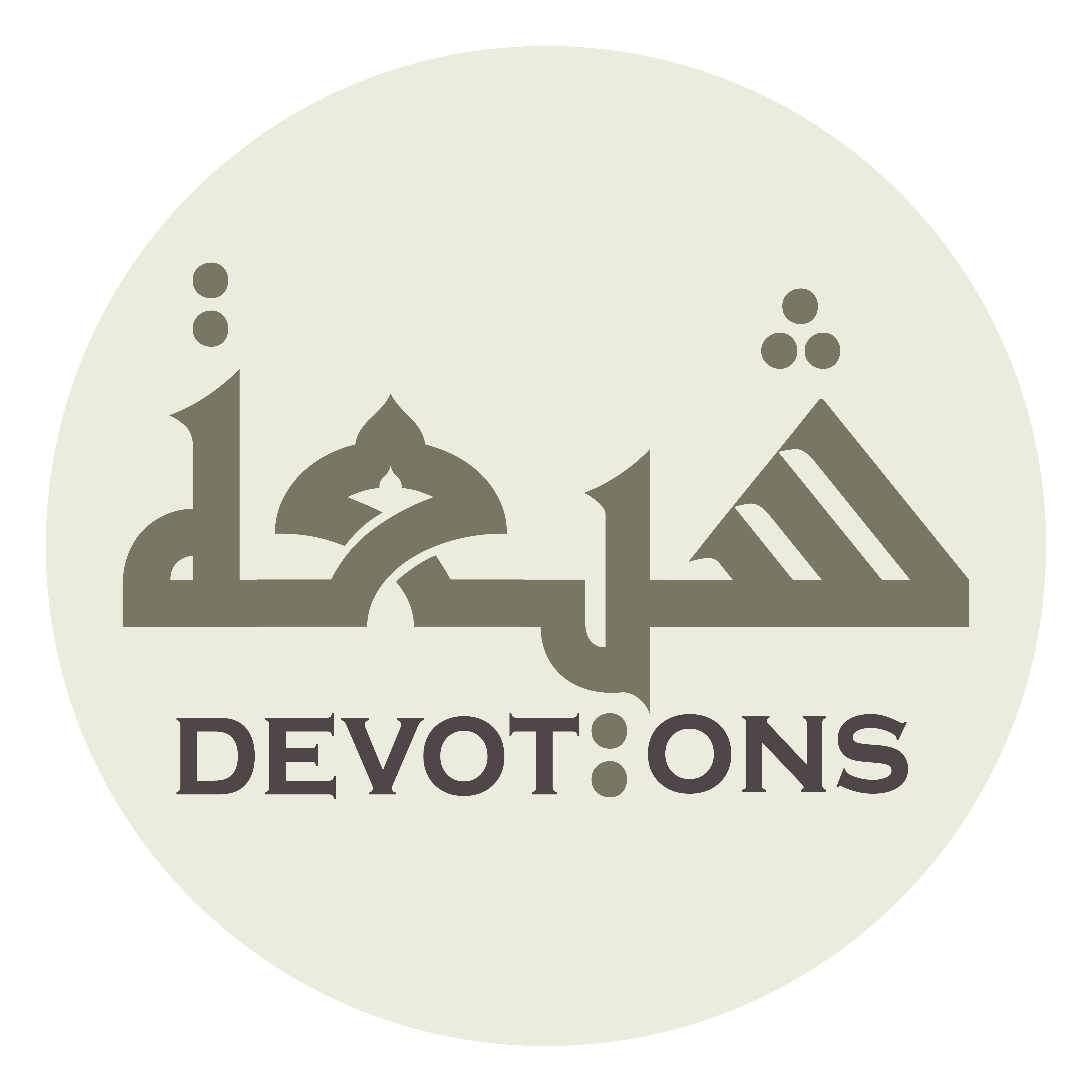 اَللّٰهُمَّ كَمَا شَرَّفْتَنِيْ بِهٰذَا التَّشْرِيفِ

allāhumma kamā sharraftanī bihādhat tashrīf

O Allah, just as You have endued me with this honor,
12th Imam Ziarat
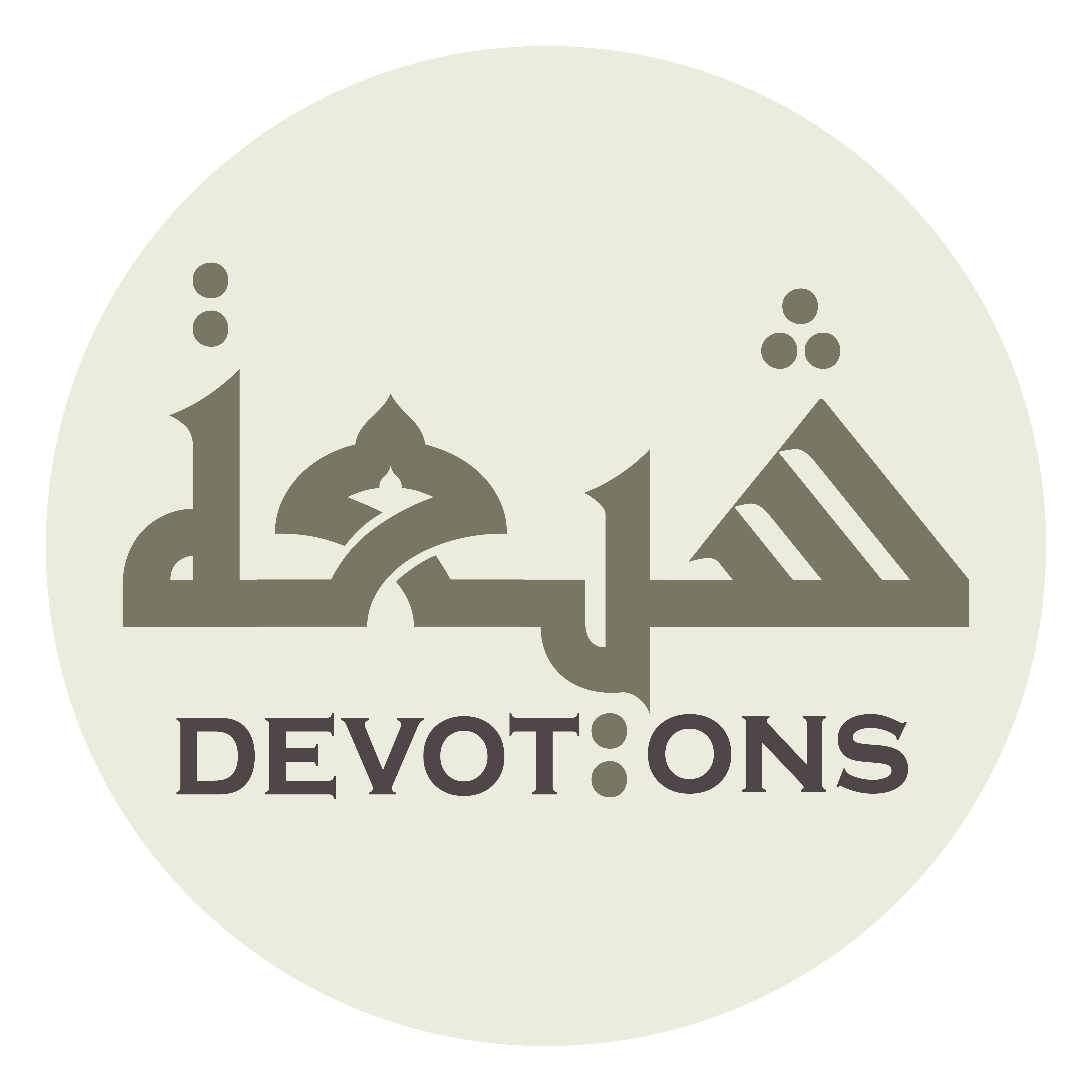 وَفَضَّلْتَنِيْ بِهٰذِهِ الْفَضِيلَةِ

wafaḍḍaltanī bihādhihil faḍīlah

conferred upon me this virtue,
12th Imam Ziarat
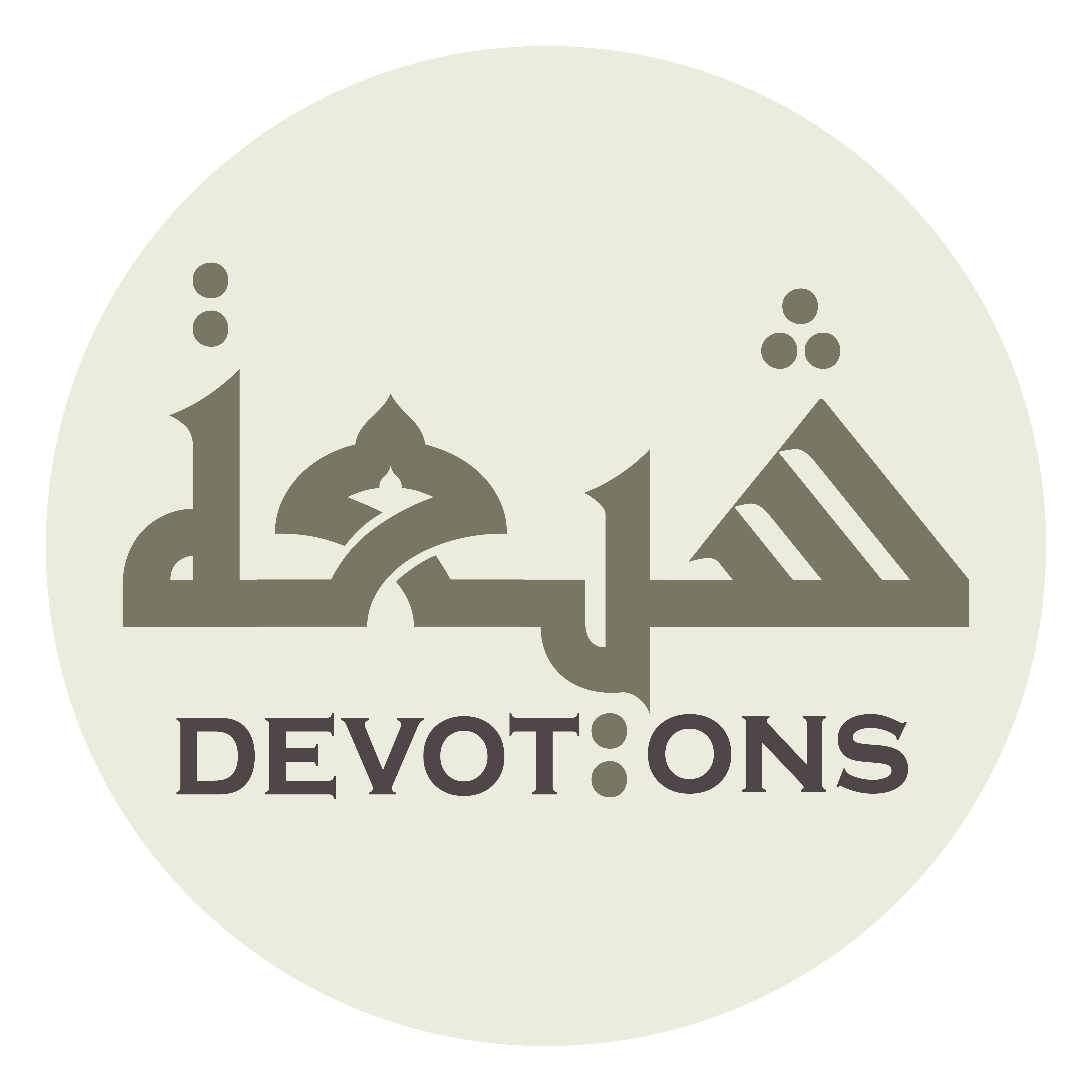 وَخَصَصْتَنِيْ بِهٰذِهِ النِّعْمَةِ

wakhaṣaṣtanī bihādhihin ni`mah

and granted me exclusively this bounty,
12th Imam Ziarat
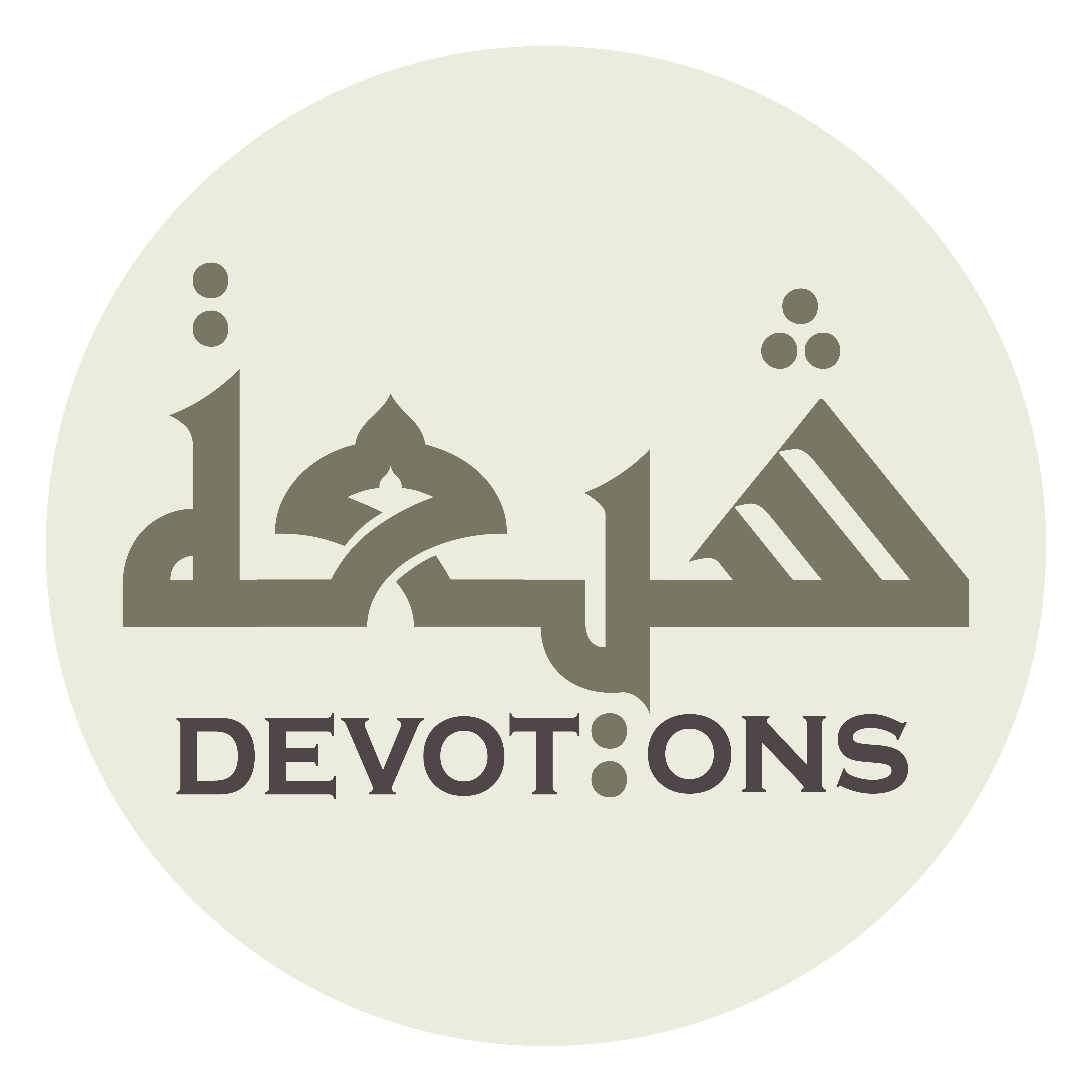 فَصَلِّ عَلَى مَوْلَايَ وَسَيِّدِي

faṣalli `alā mawlāya wasayyidī

so also (please) send blessings upon my master and chief,
12th Imam Ziarat
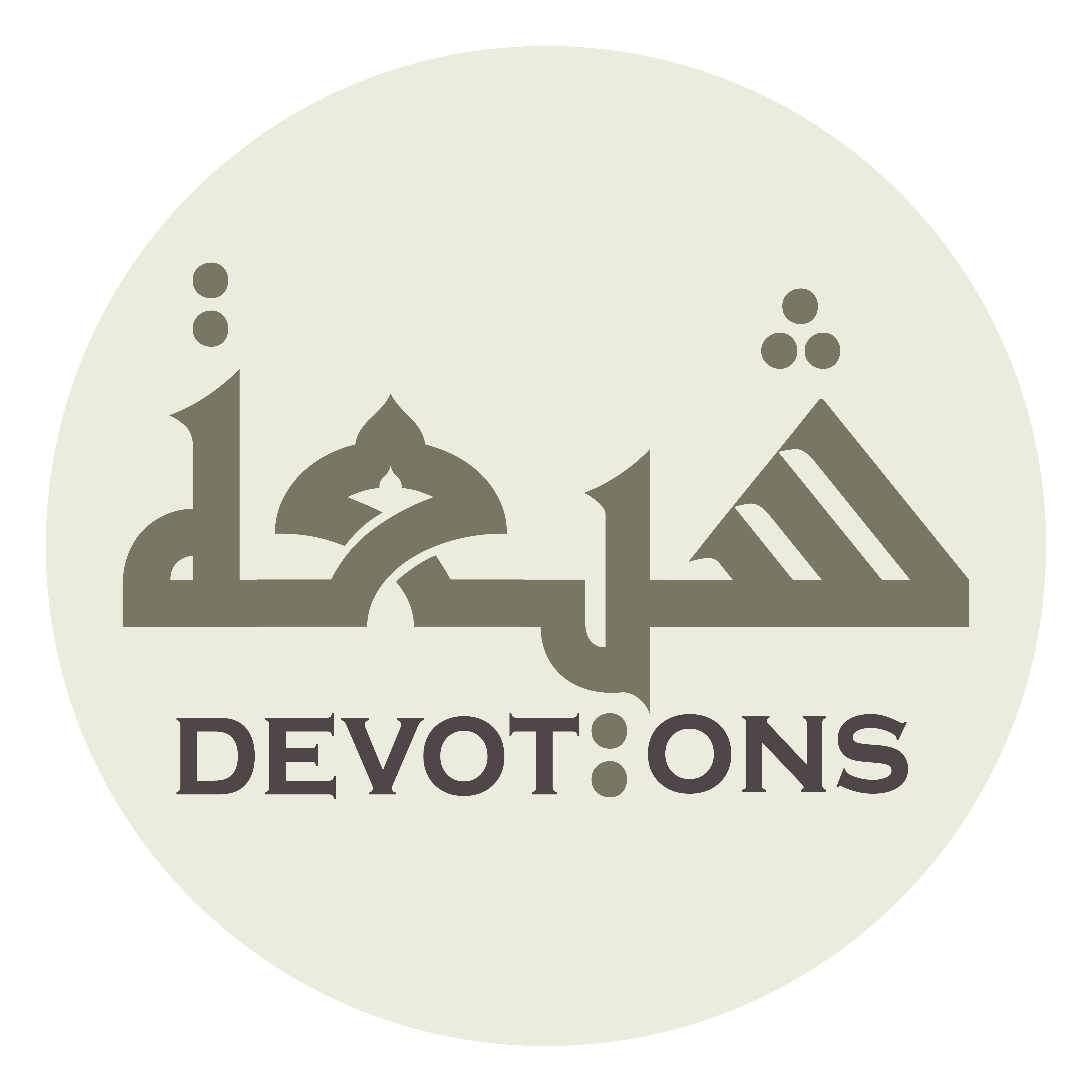 صَاحِبِ الزَّمَانِ

ṣāḥibiz zamān

the patron of the age,
12th Imam Ziarat
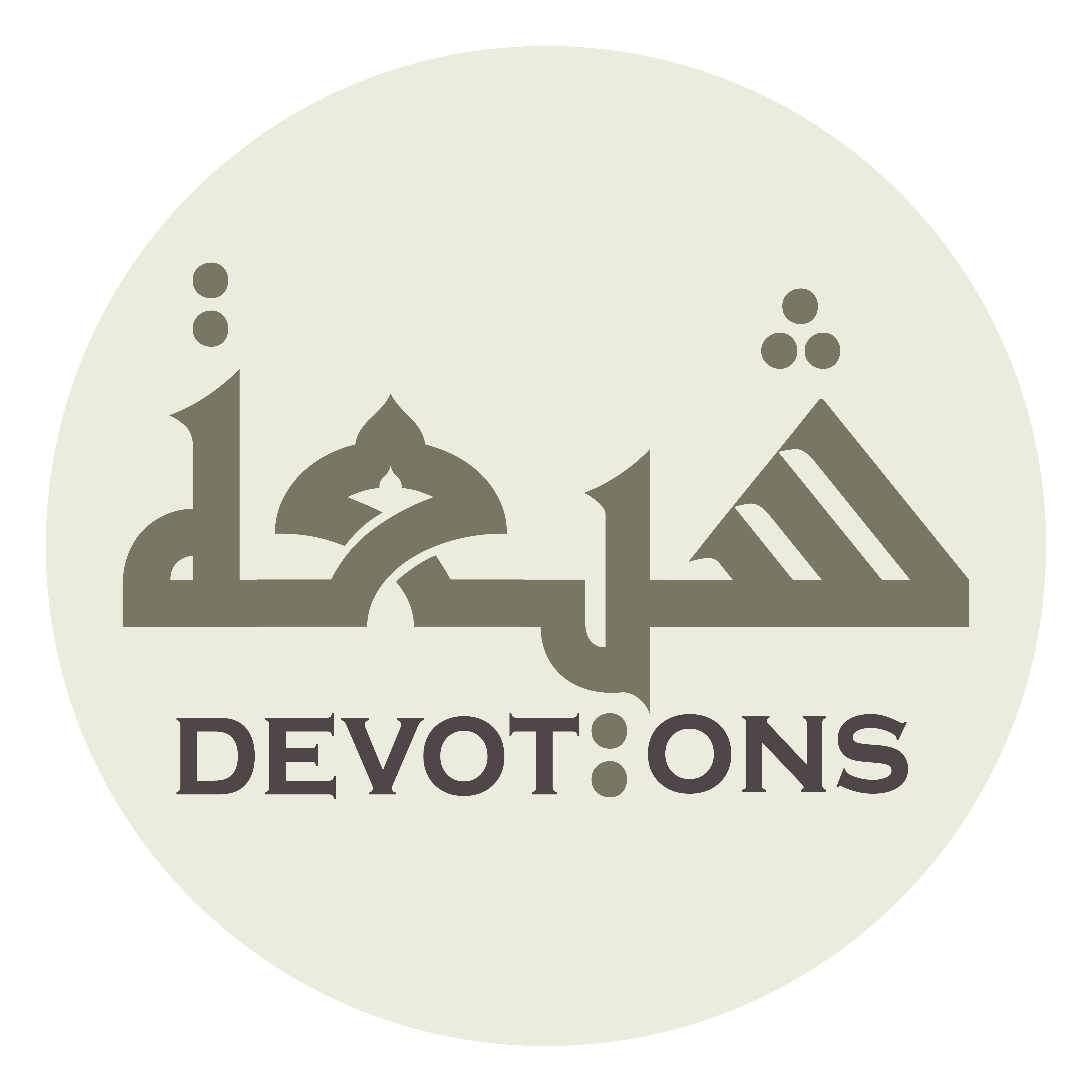 وَاجْعَلْنِيْ مِنْ أَنْصَارِهِ

waj`alnī min anṣārih

and make me of his supporters,
12th Imam Ziarat
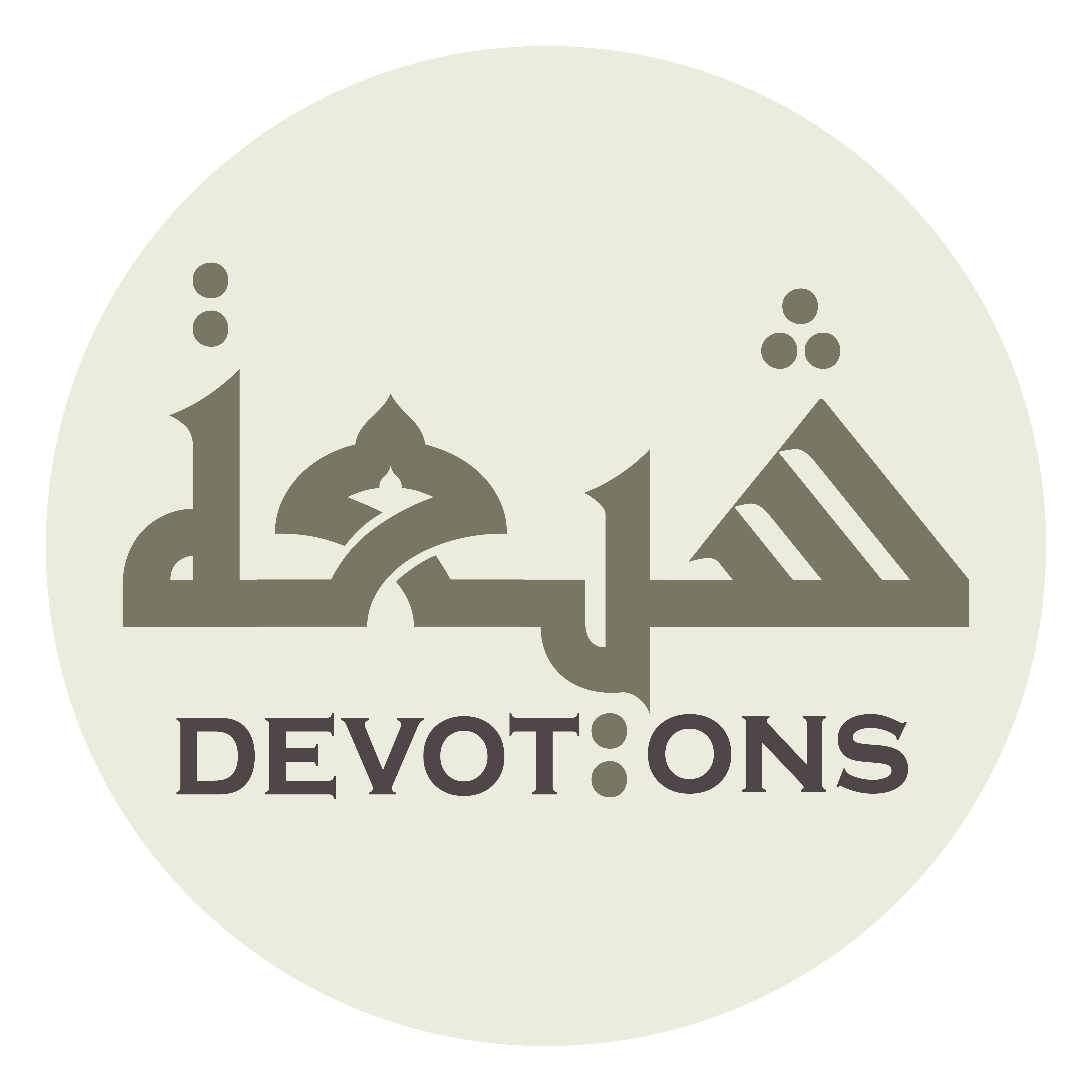 وَأَشْيَاعِهِ وَالذَّابِّينَ عَنْهُ

wa-ashyā`ihi wadh dhābbīna `anh

adherents, and defenders,
12th Imam Ziarat
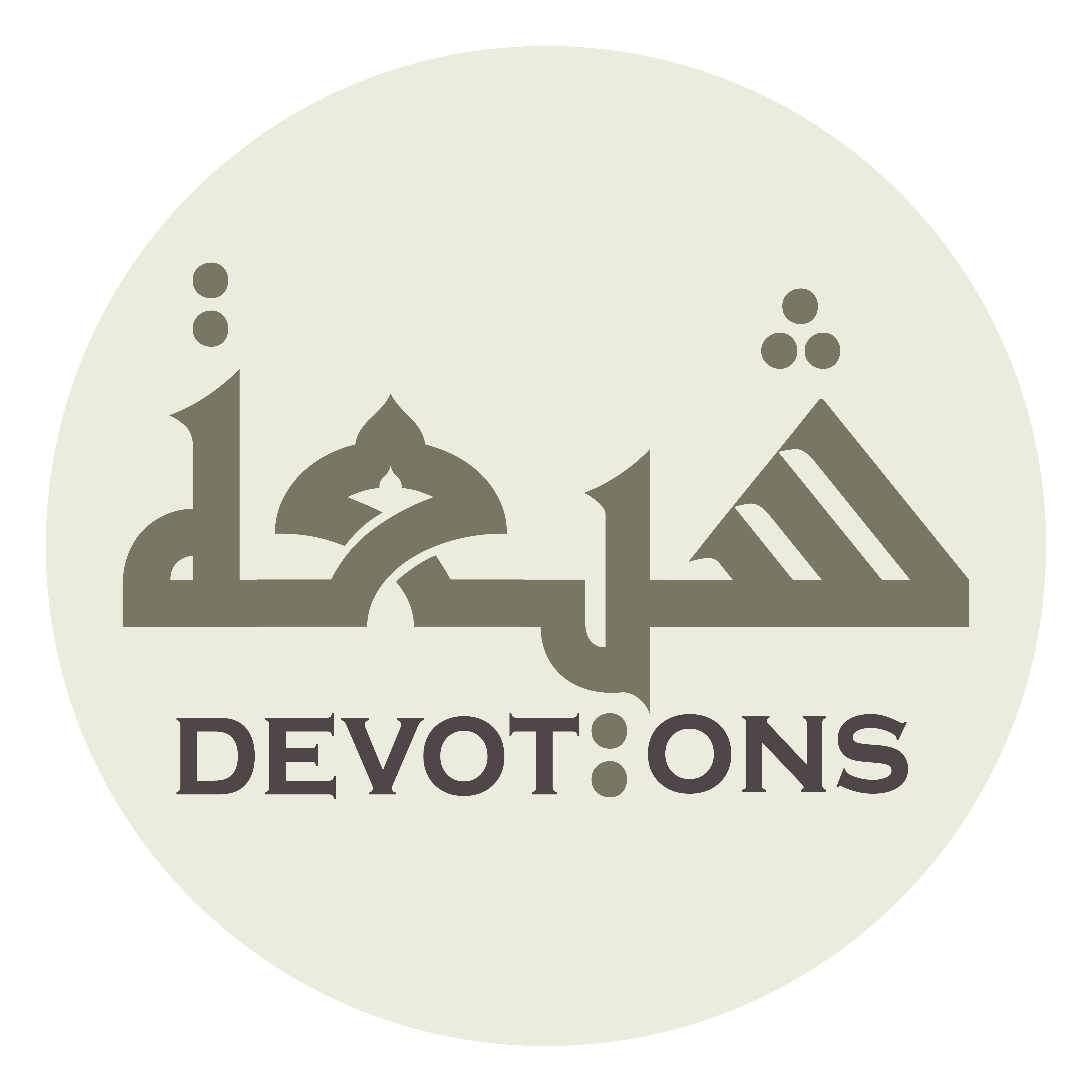 وَاجْعَلْنِيْ مِنَ الْمُسْتَشْهَدِيْنَ بَيْنَ يَدَيْهِ

waj`alnī minal mustash-hadīna bayna yadayh

and make me of those who will be martyred in his presence,
12th Imam Ziarat
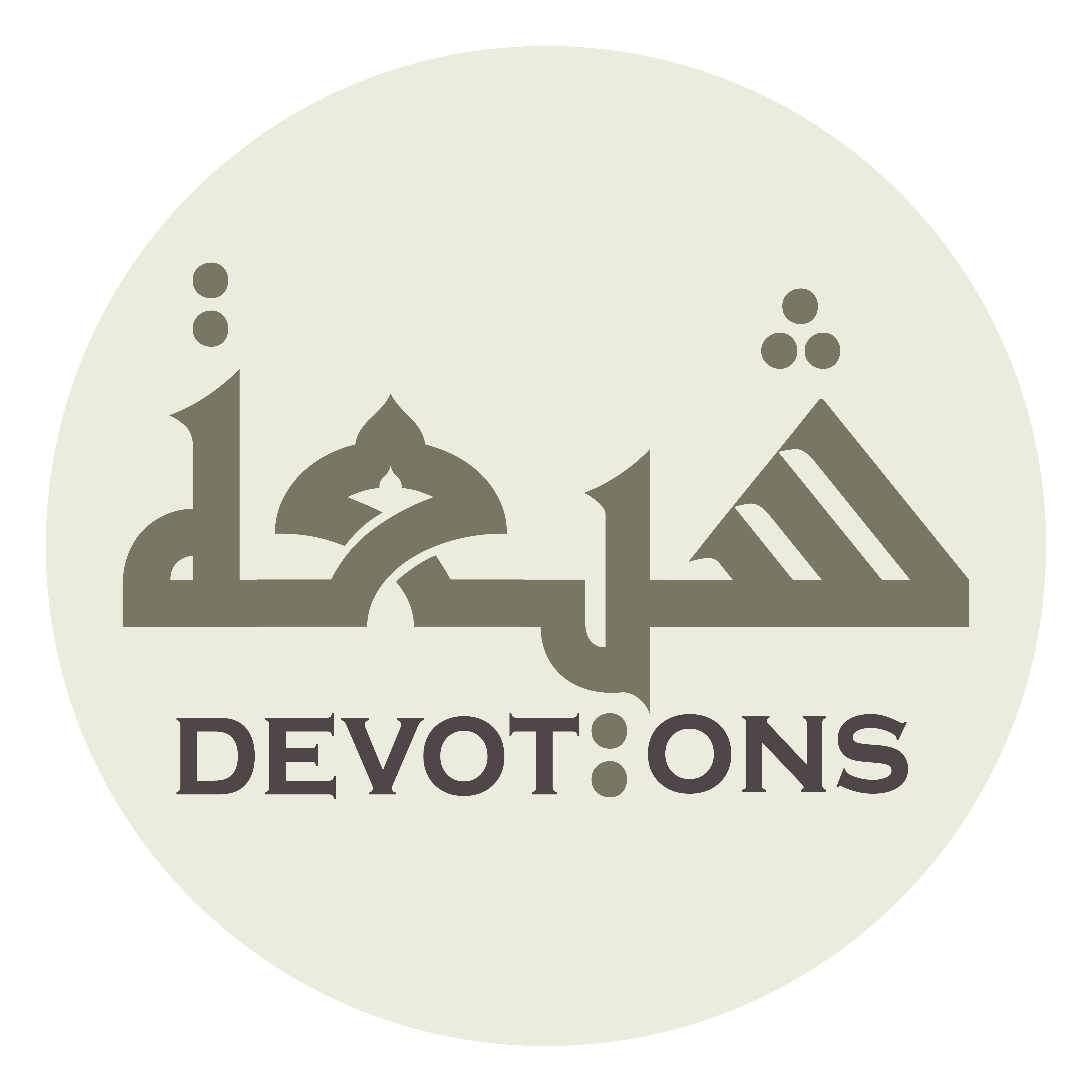 طَائِعًا غَيْرَ مُكْرَهٍ

ṭā-i`an ghayra mukrah

with full willingness and without compulsion,
12th Imam Ziarat
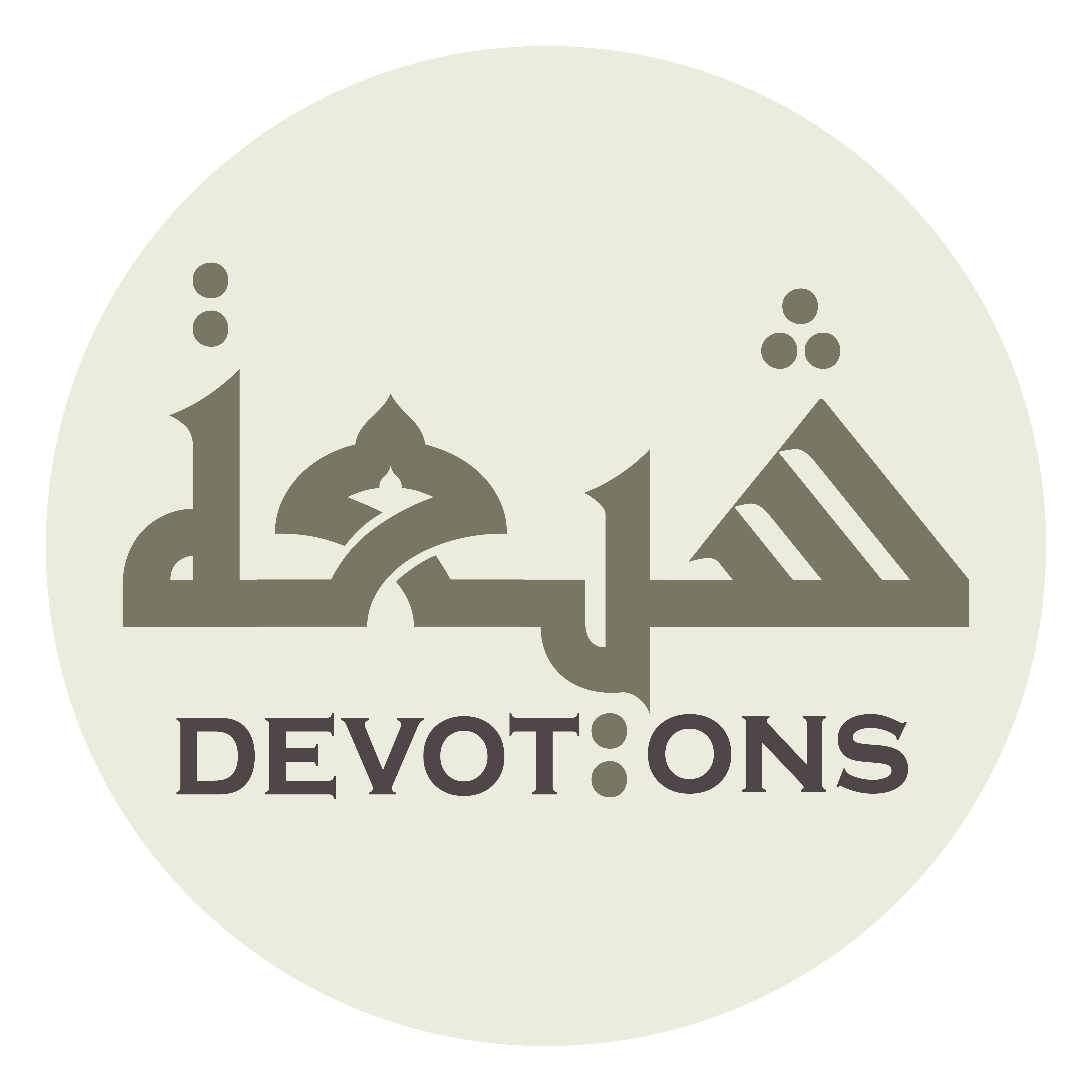 ْفِيْ الصَّفِّ الَّذِيْ نَعَتَّ أَهْلَهُ فِيْ كِتَابِكَ

fiṣ ṣaffil ladhī na`atta ahlahu fī kitābik

in the line whose people have been described in Your Book
12th Imam Ziarat
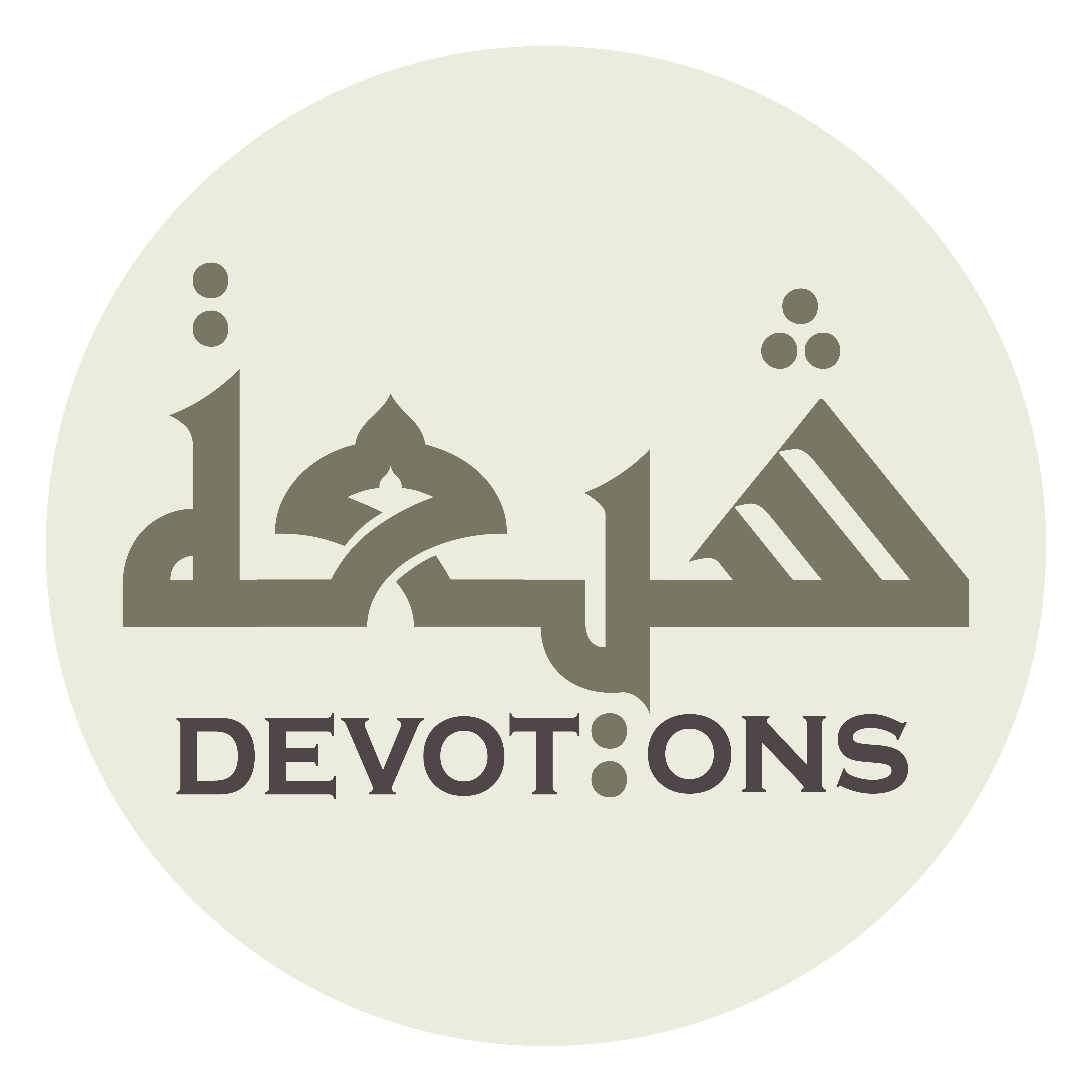 فَقُلْتَ صَفًّا كَأَنَّهُمْ بُنْيٰانٌ مَرْصُوصٌ

faqulta ṣaffan ka-annahum bunyānun mar-ṣūṣ

where You say, “… one line as if they were a firm and compact wall,”
12th Imam Ziarat
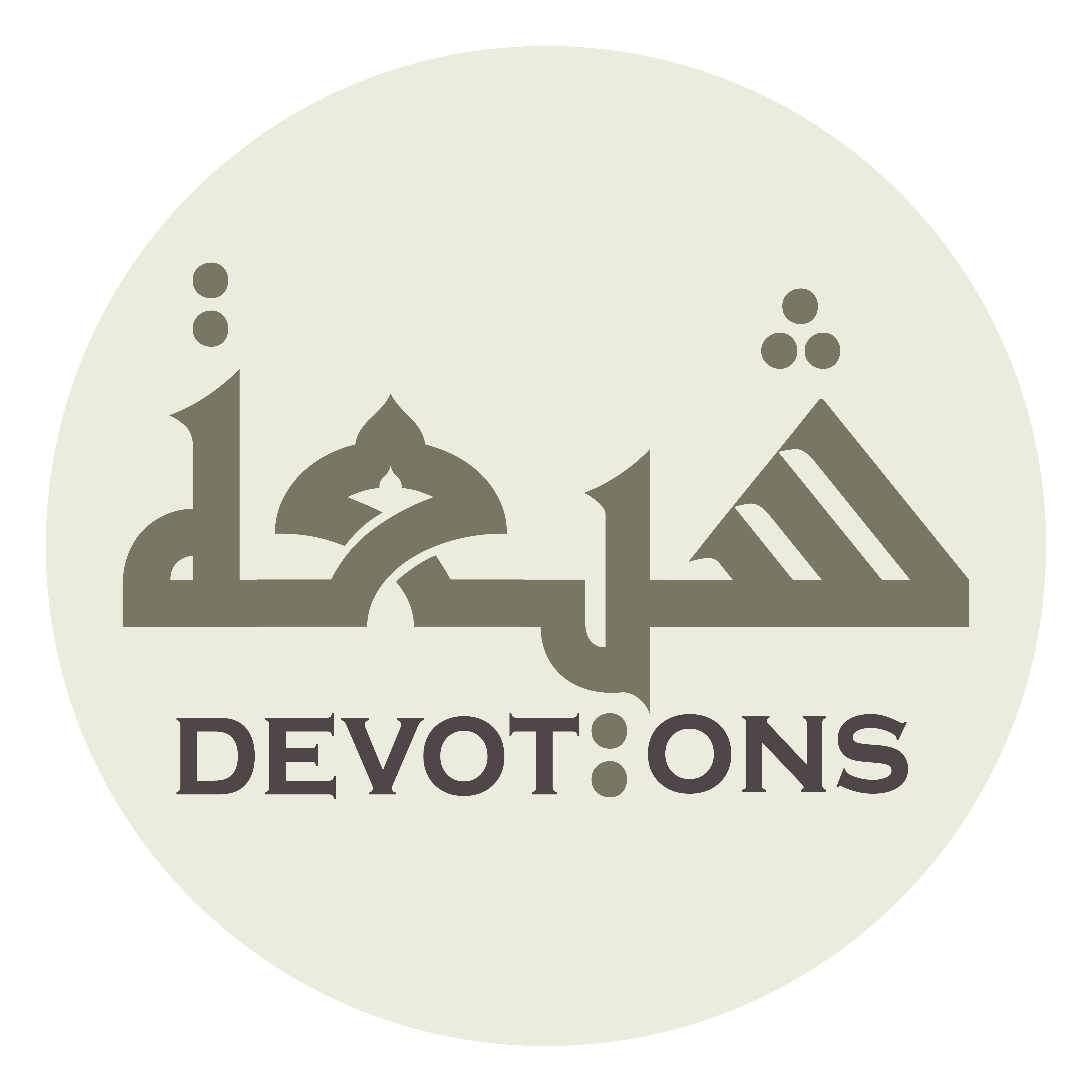 عَلَى طَاعَتِكَ

`alā ṭā`atik

and with obedience to You
12th Imam Ziarat
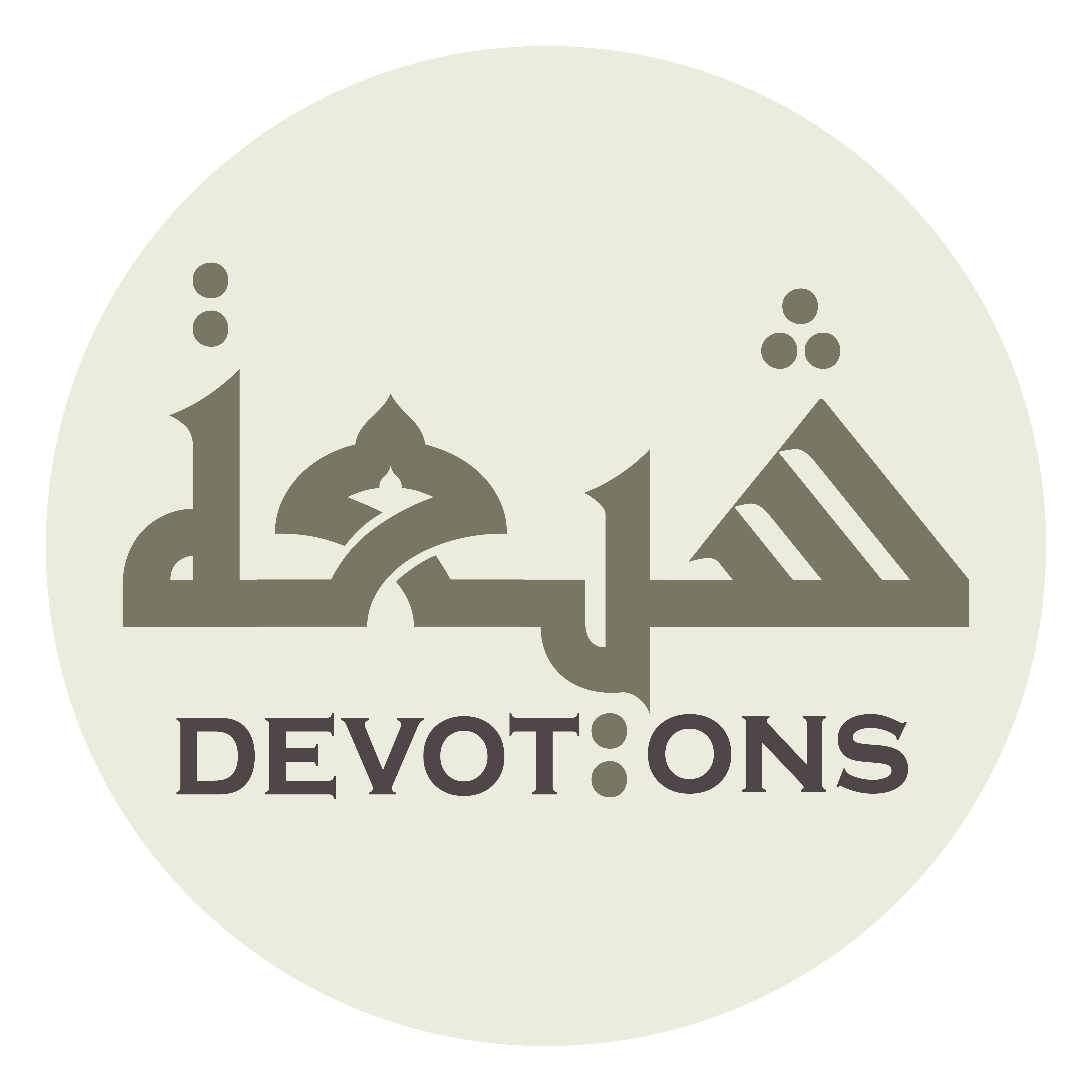 وَطَاعَةِ رَسُولِكَ وَ آلِهِ

waṭā`ati rasūlika wa ālih

and obedience to Your Messenger and his Household,
12th Imam Ziarat
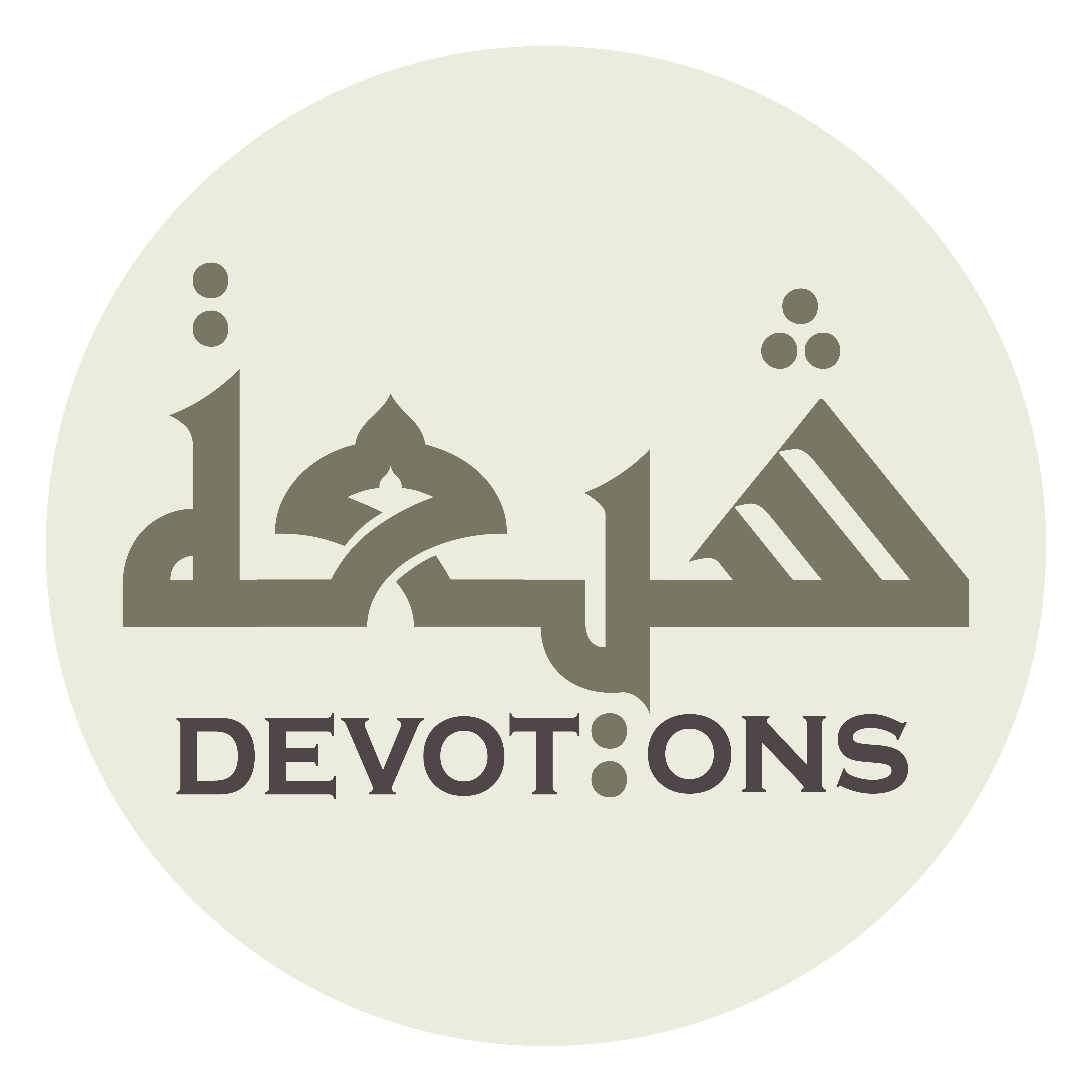 عَلَيهِمُ السَّلامُ

`alaihimus salām

peace be upon them.
12th Imam Ziarat
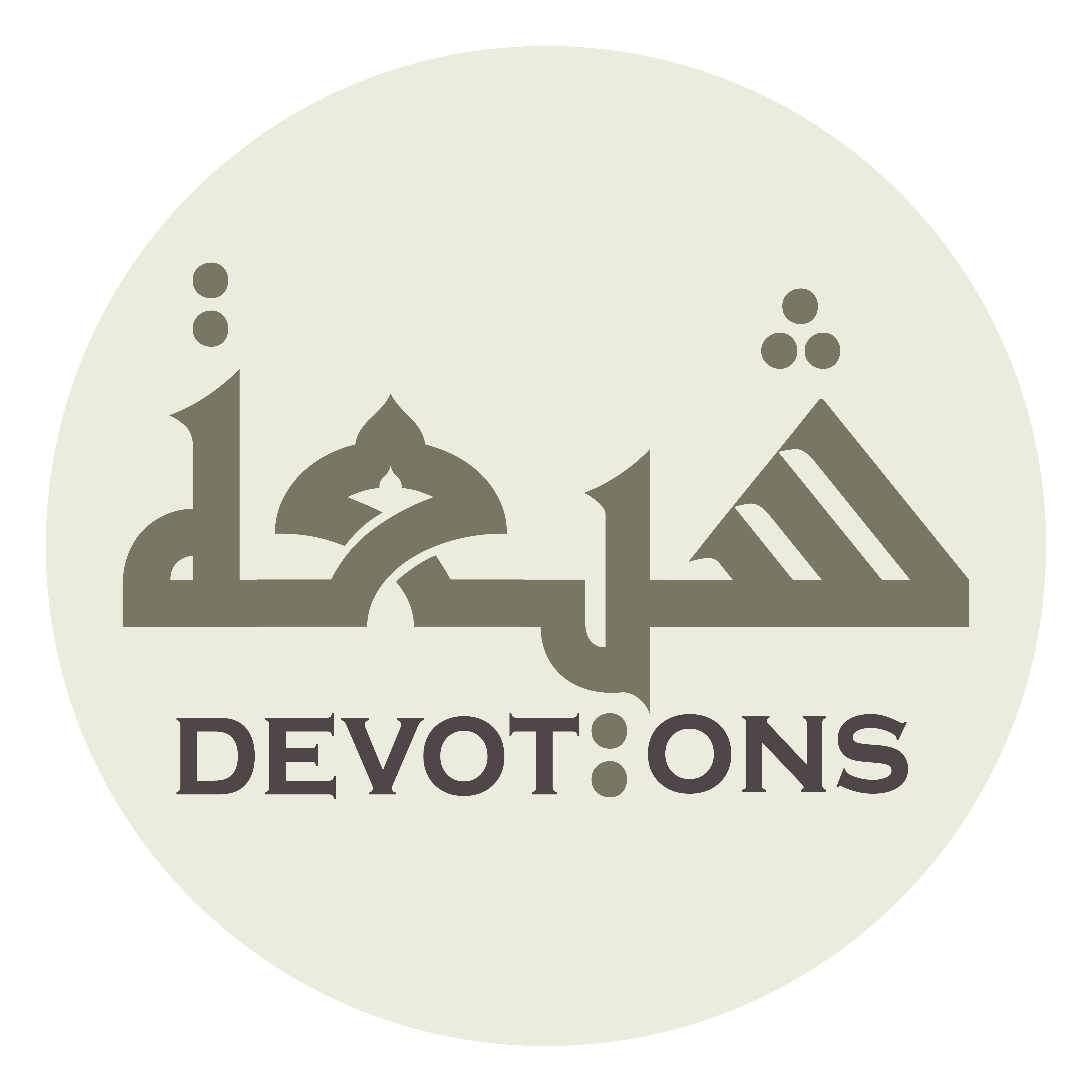 اَللّٰهُمَّ هٰذِهِ بَيْعَةٌ لَهُ فِيْ عُنُقِي

allāhumma hādhihi bay`atun lahu fī `unuqī

O Allah, this is my allegiance to him that is involved in my neck
12th Imam Ziarat
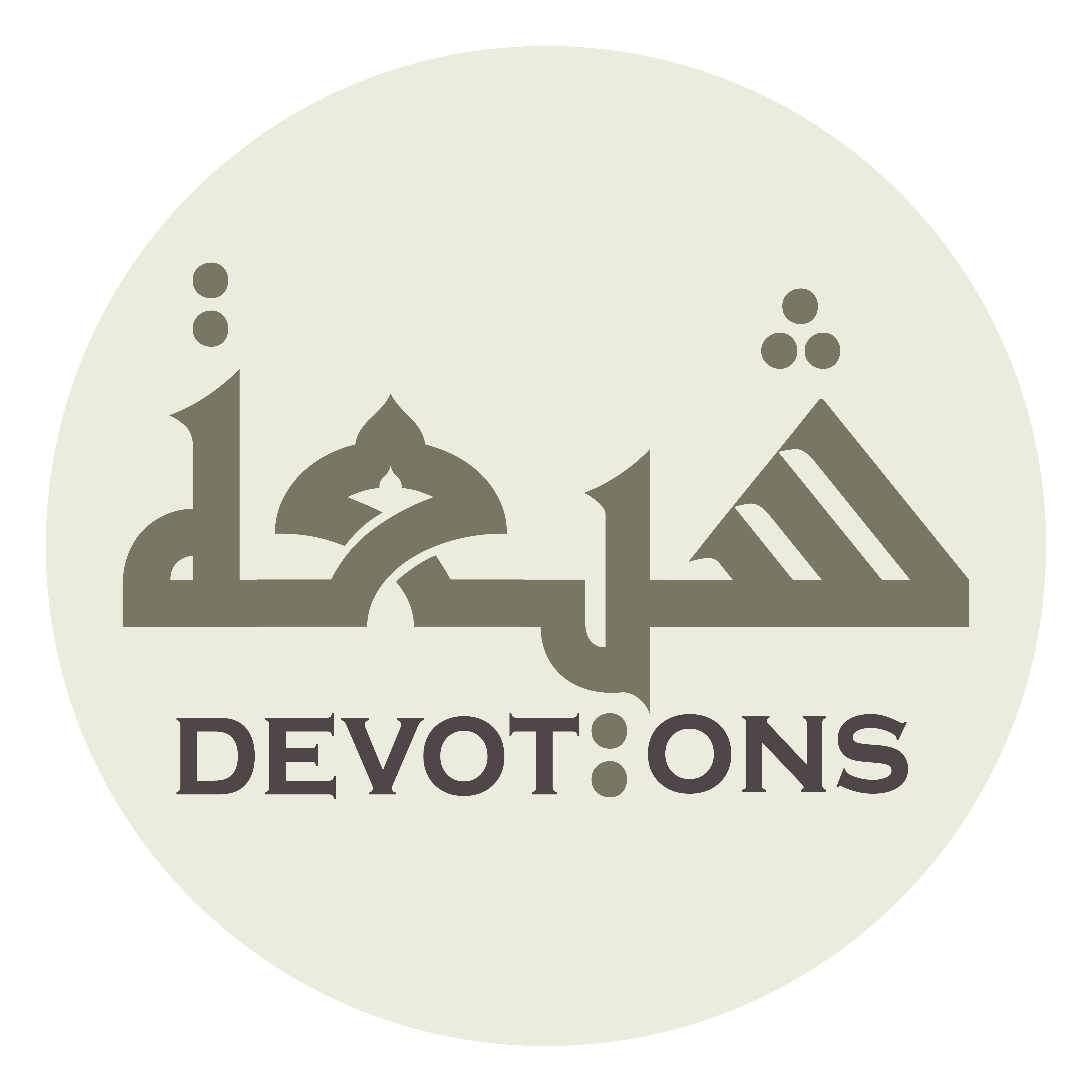 إِلٰى يَوْمِ الْقِيَامَةِ

ilā yawmil qiyāmah

up to the Resurrection Day.
12th Imam Ziarat